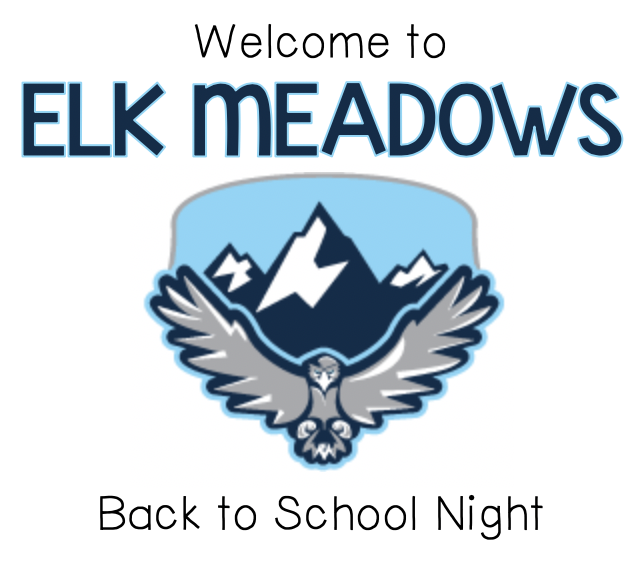 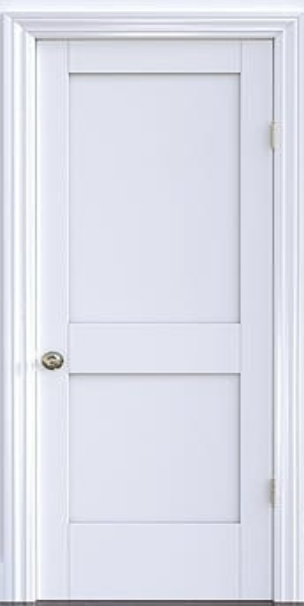 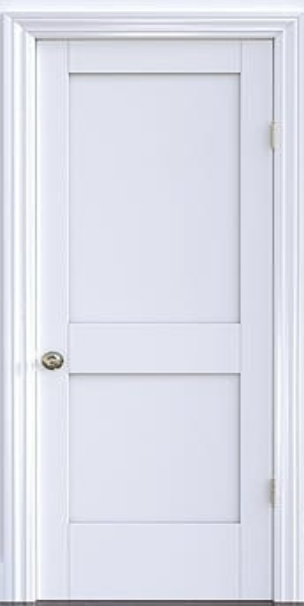 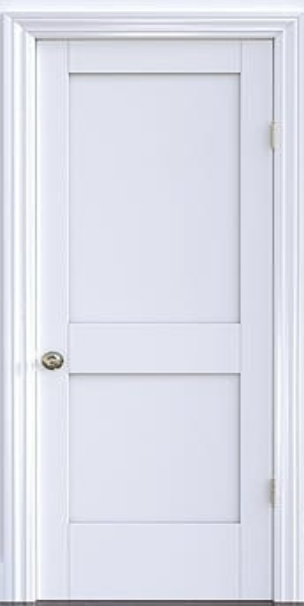 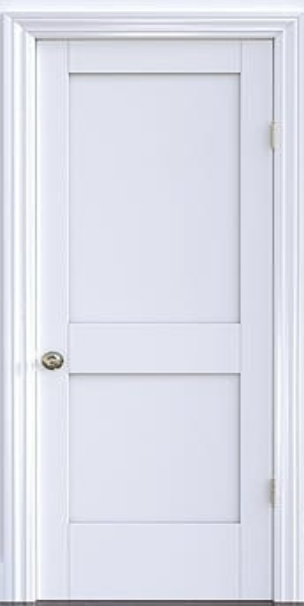 4-6 & Support Teachers
K-3 Teachers
Other 
Classes, & Student Support
Office
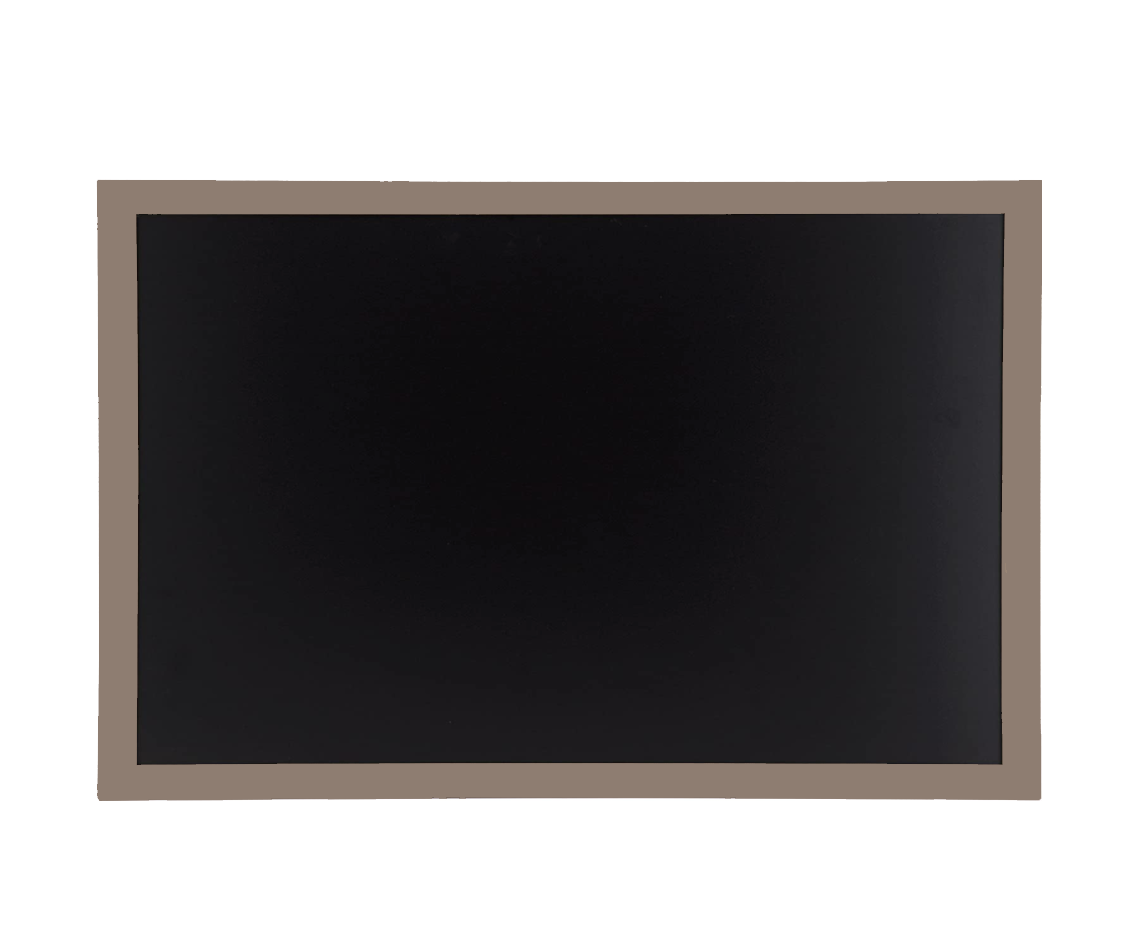 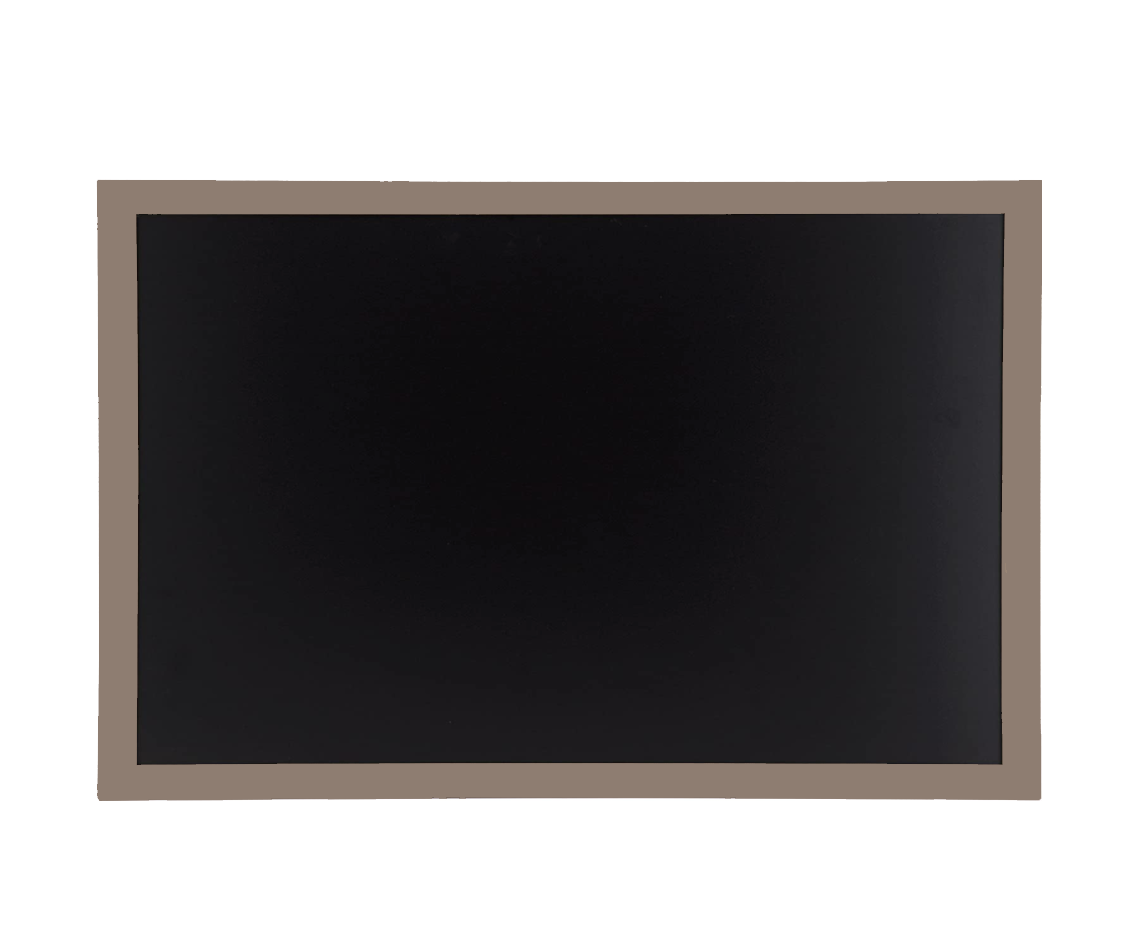 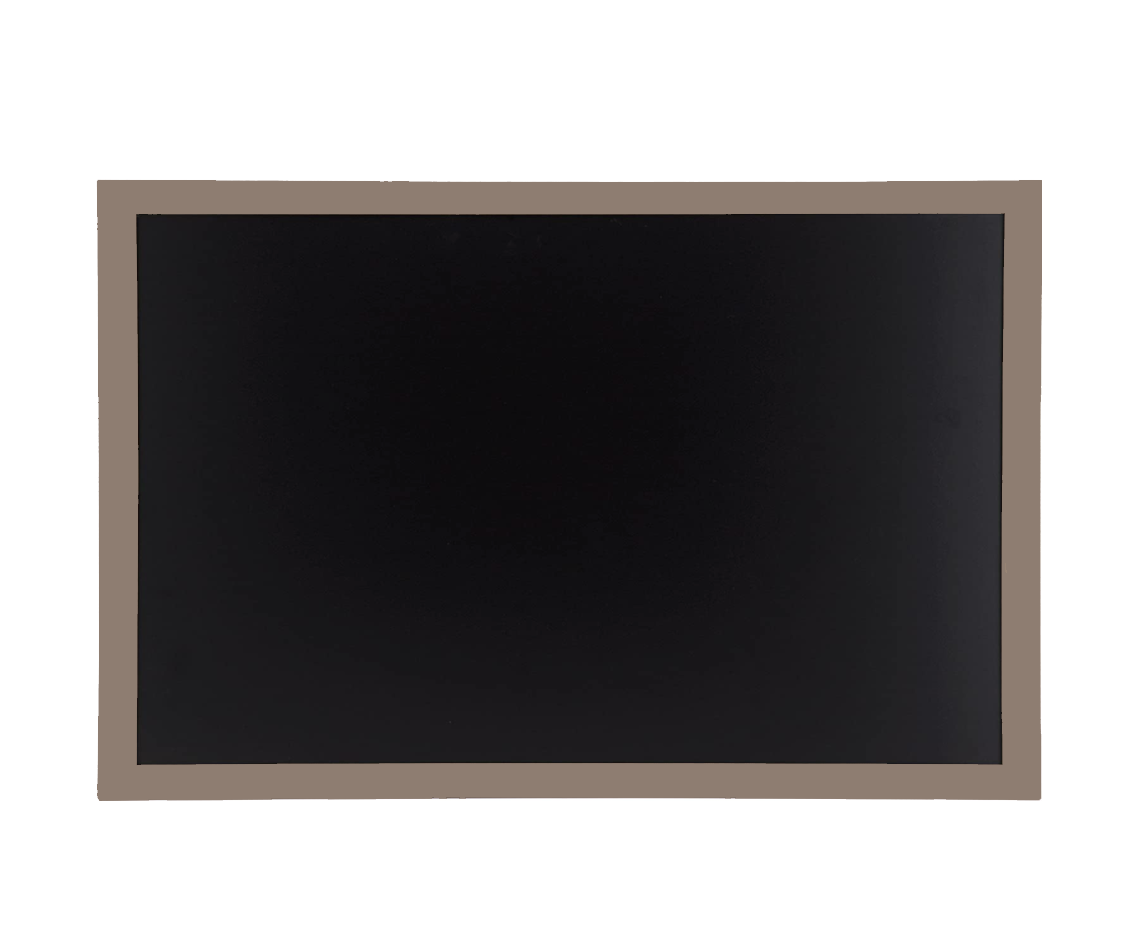 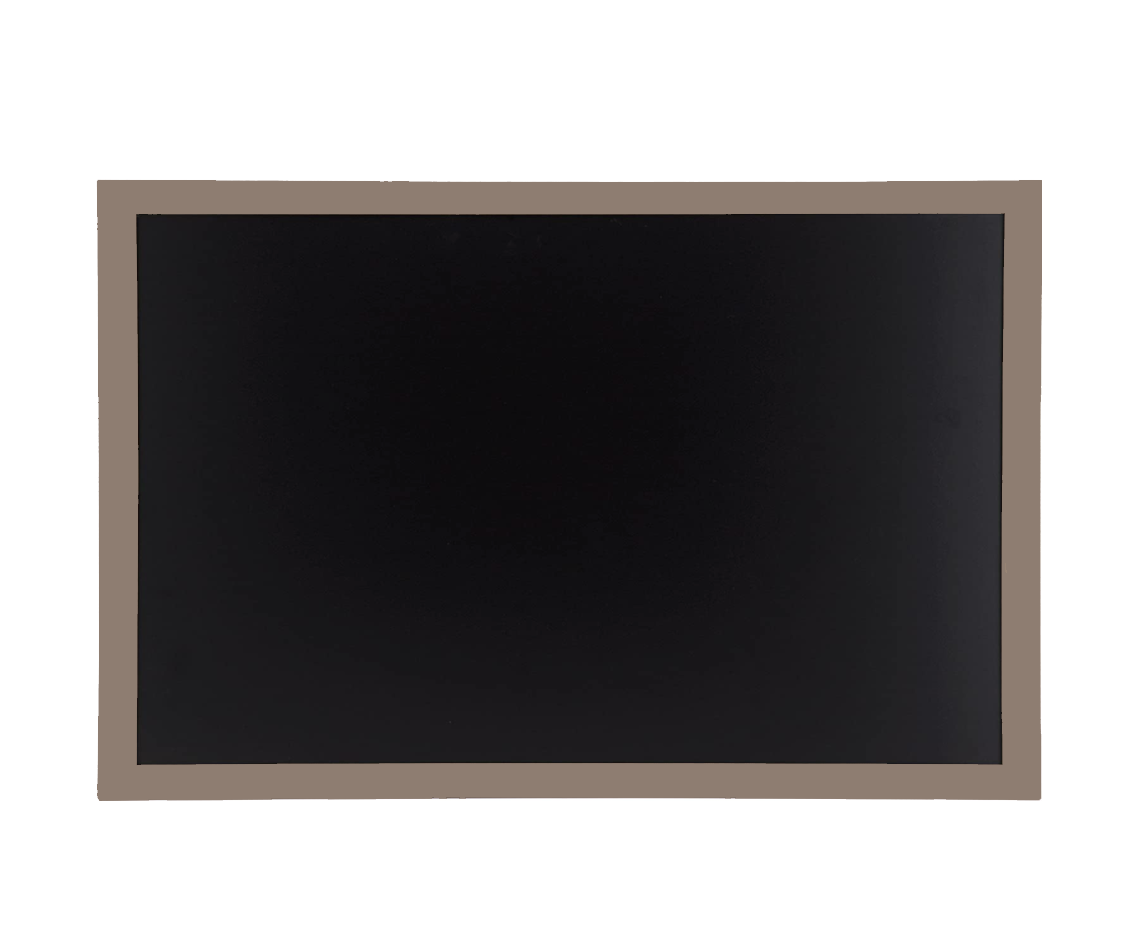 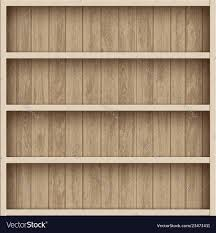 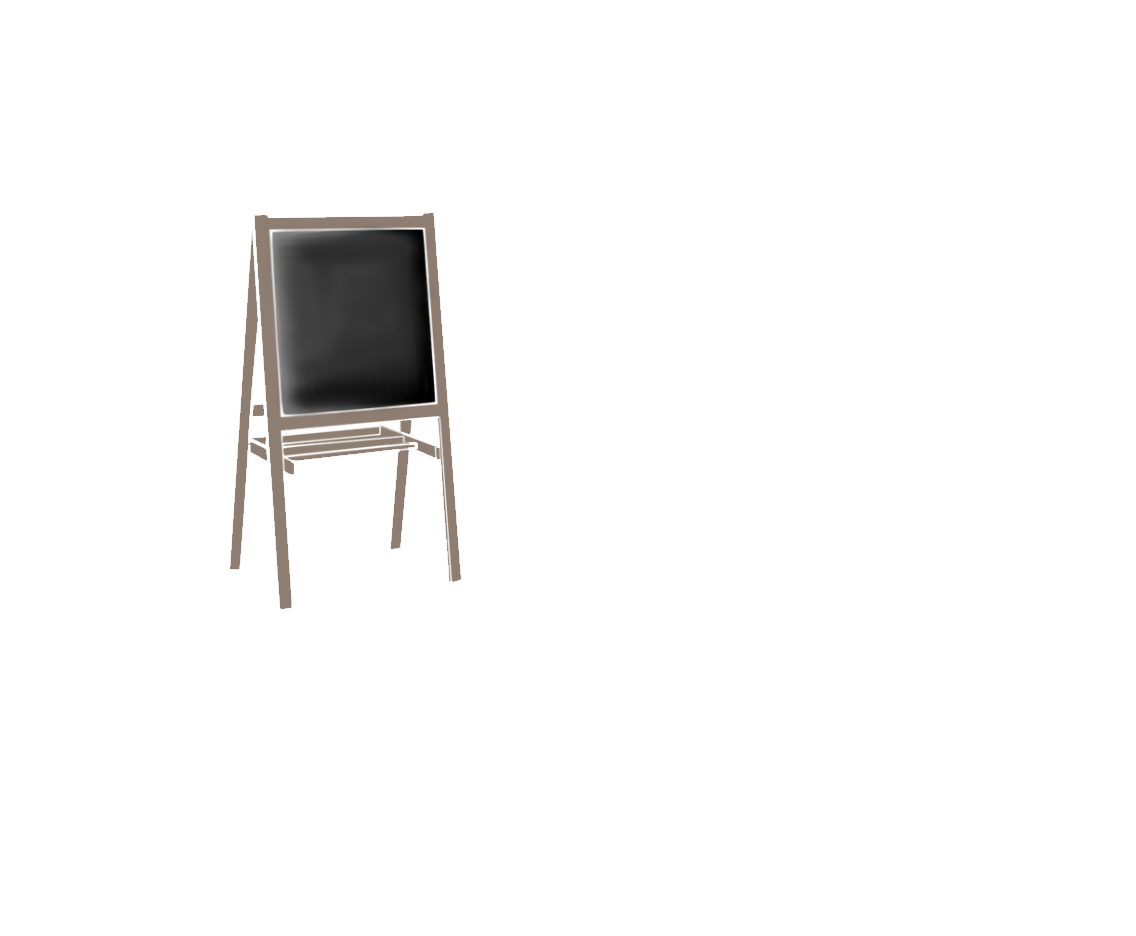 Click on each door to learn more about Elk Meadows!
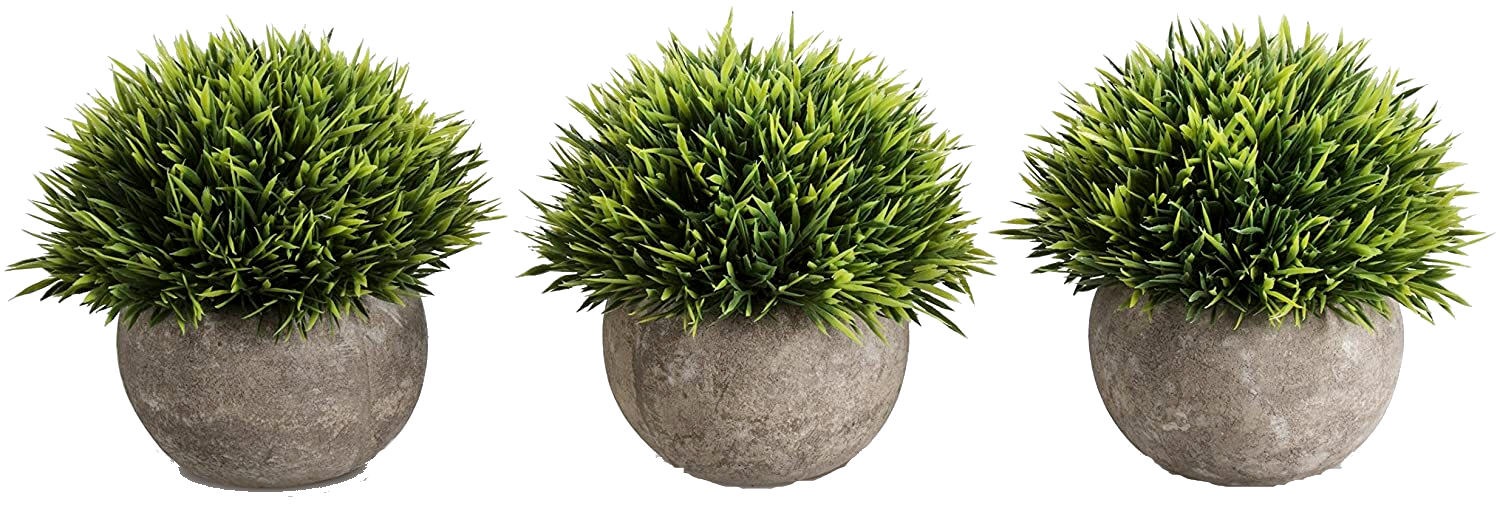 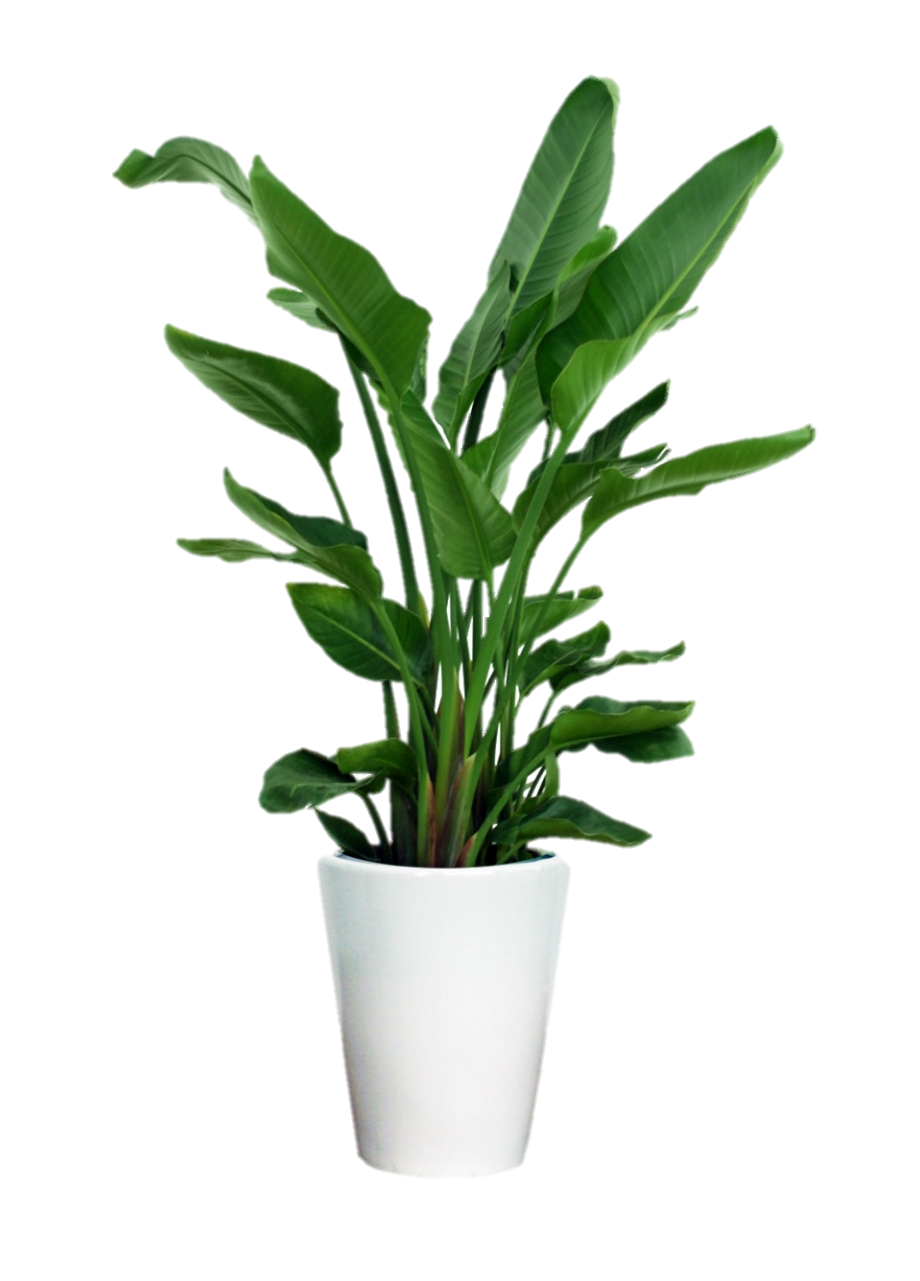 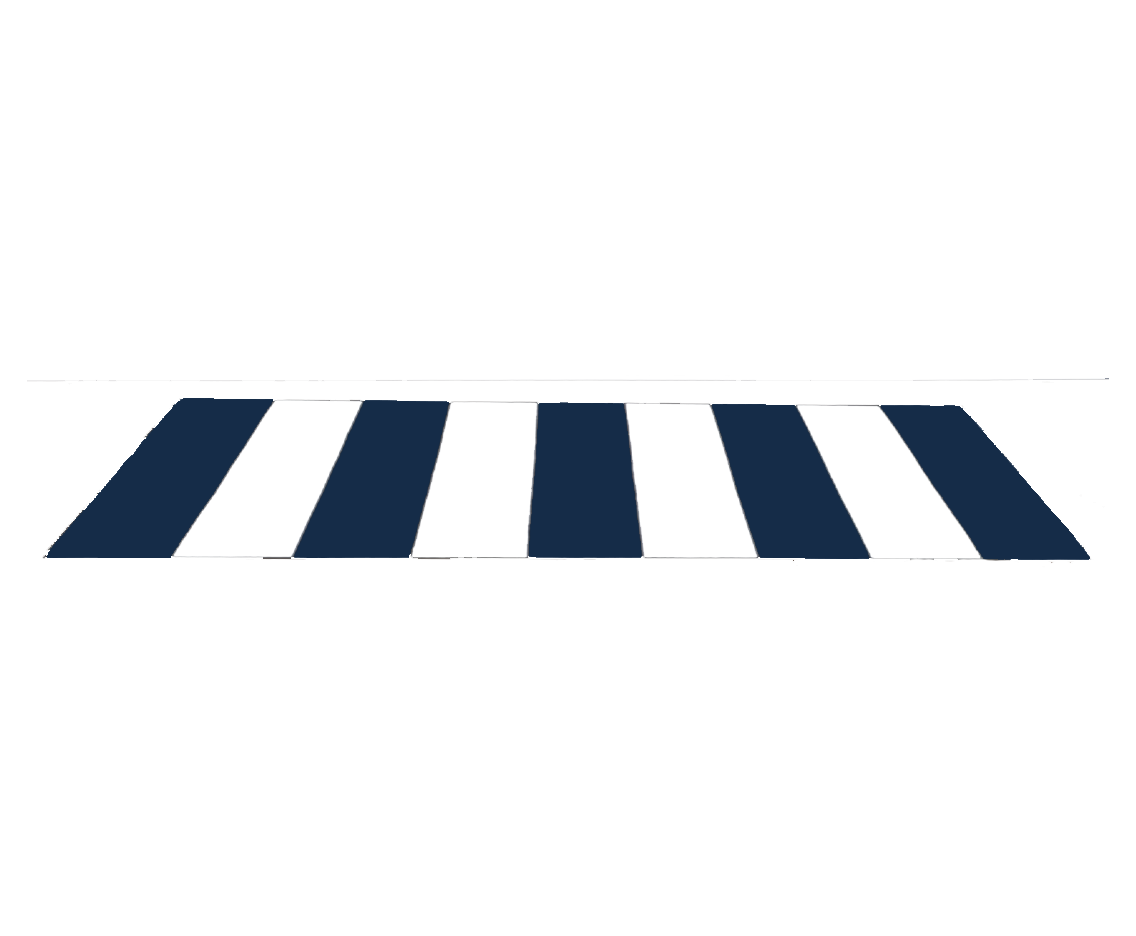 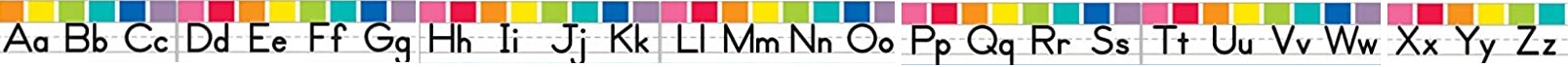 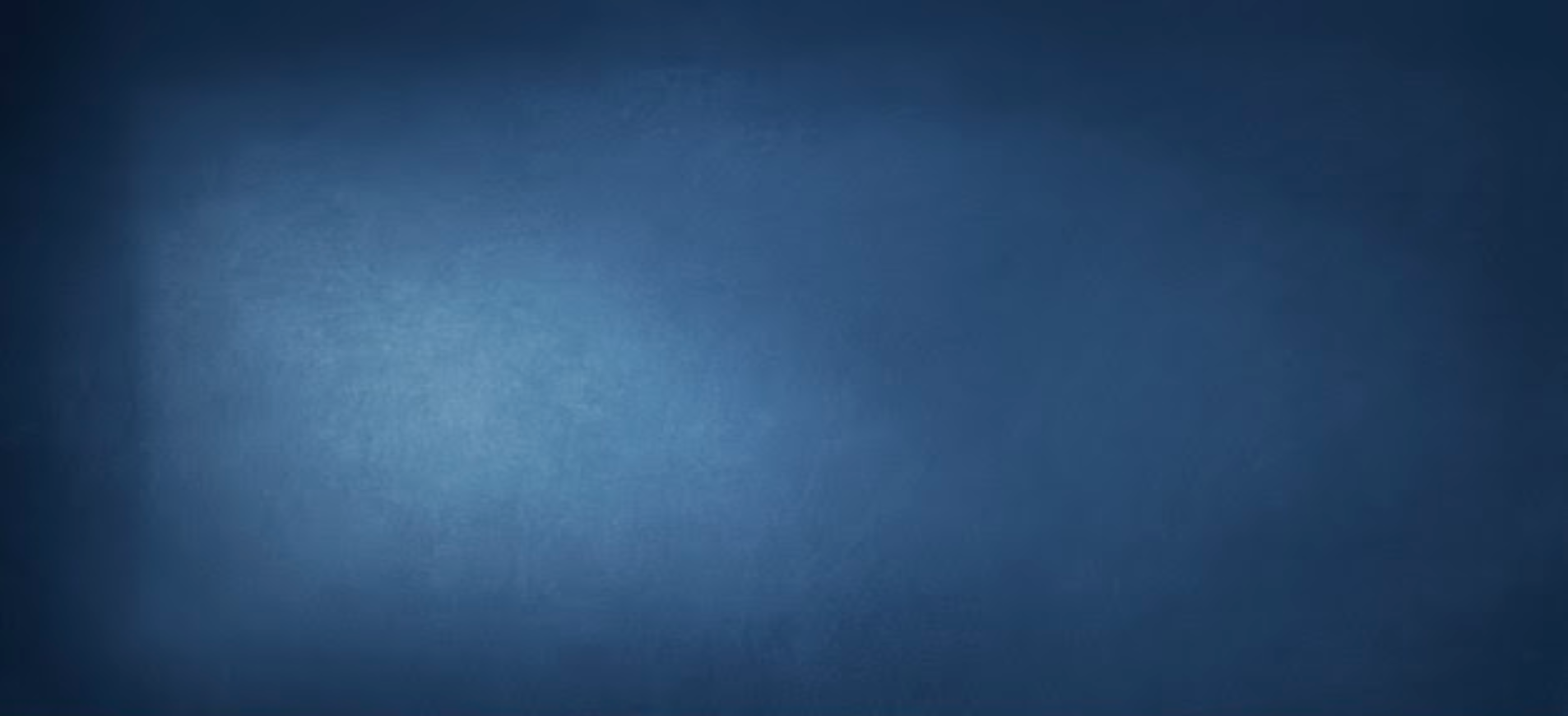 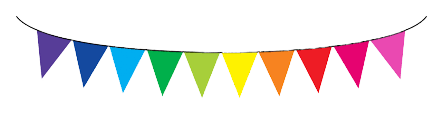 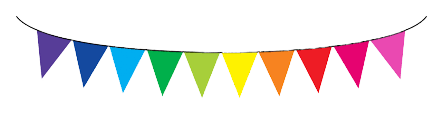 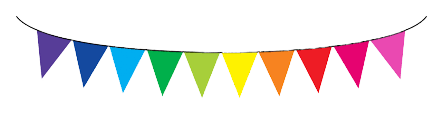 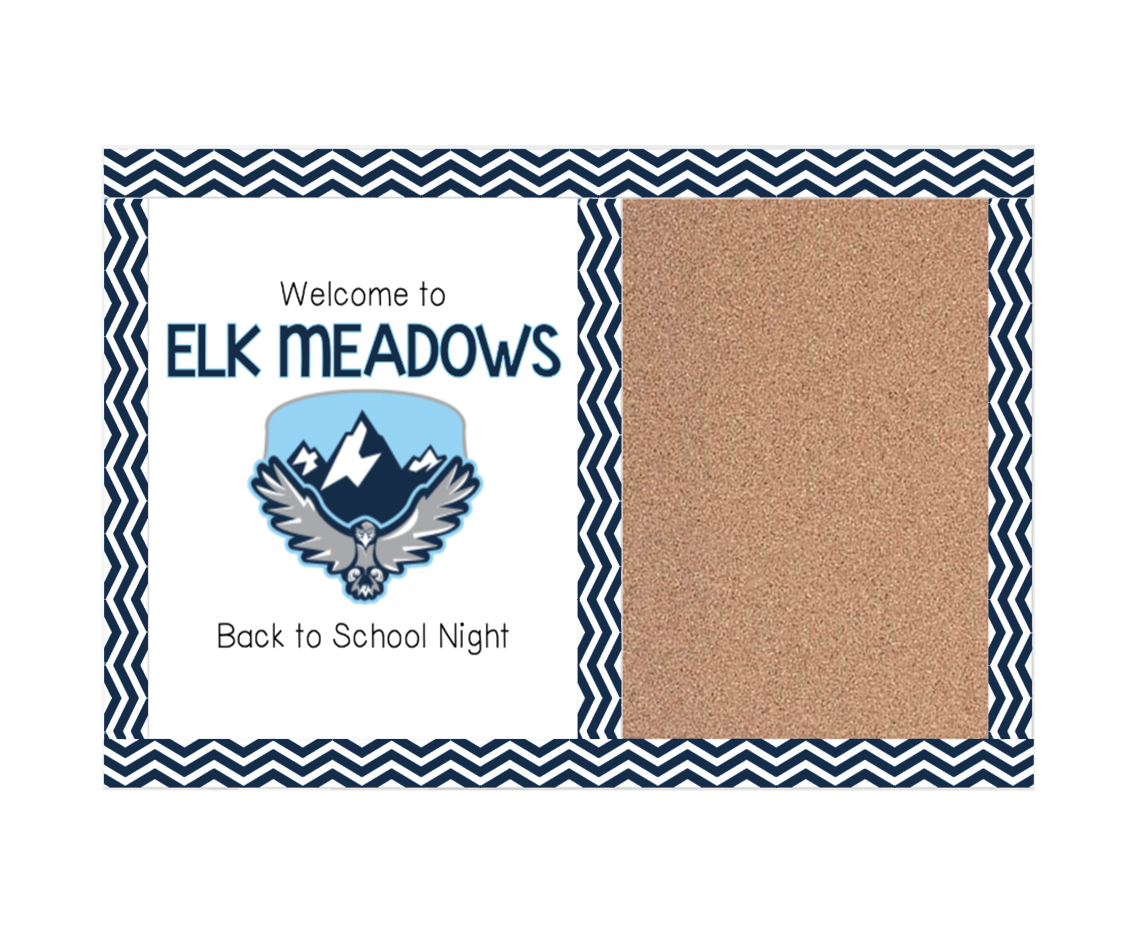 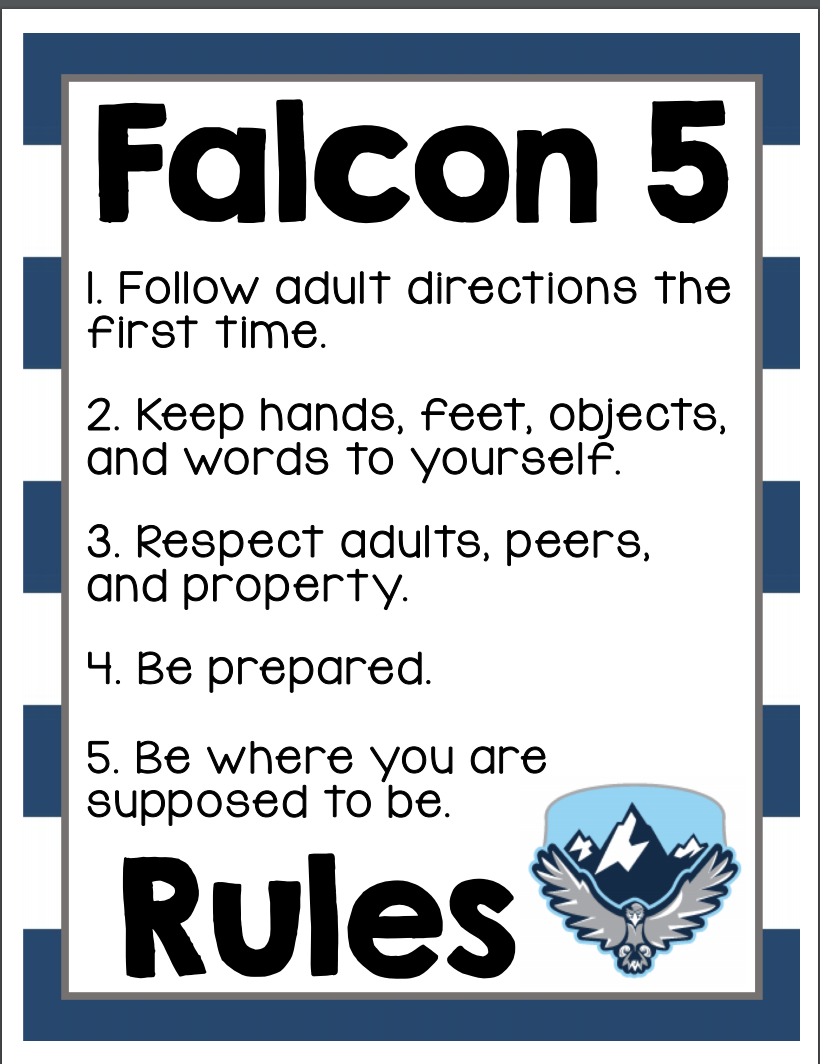 Click the grade level below to learn more!
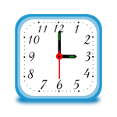 1
K
2
3
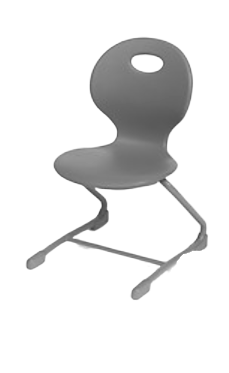 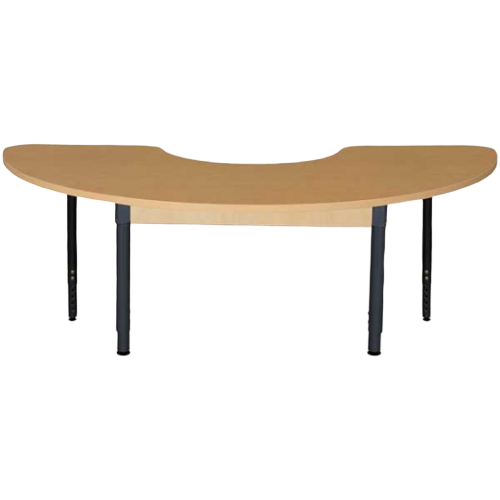 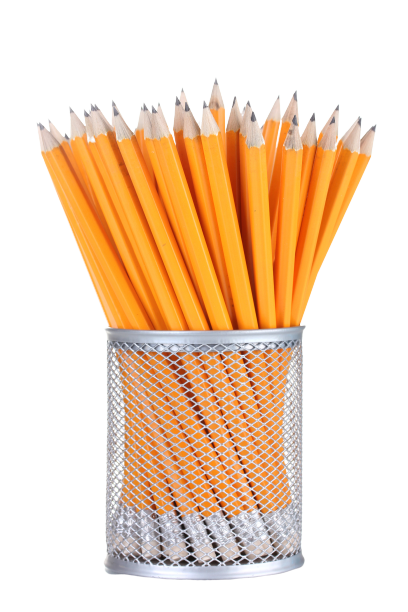 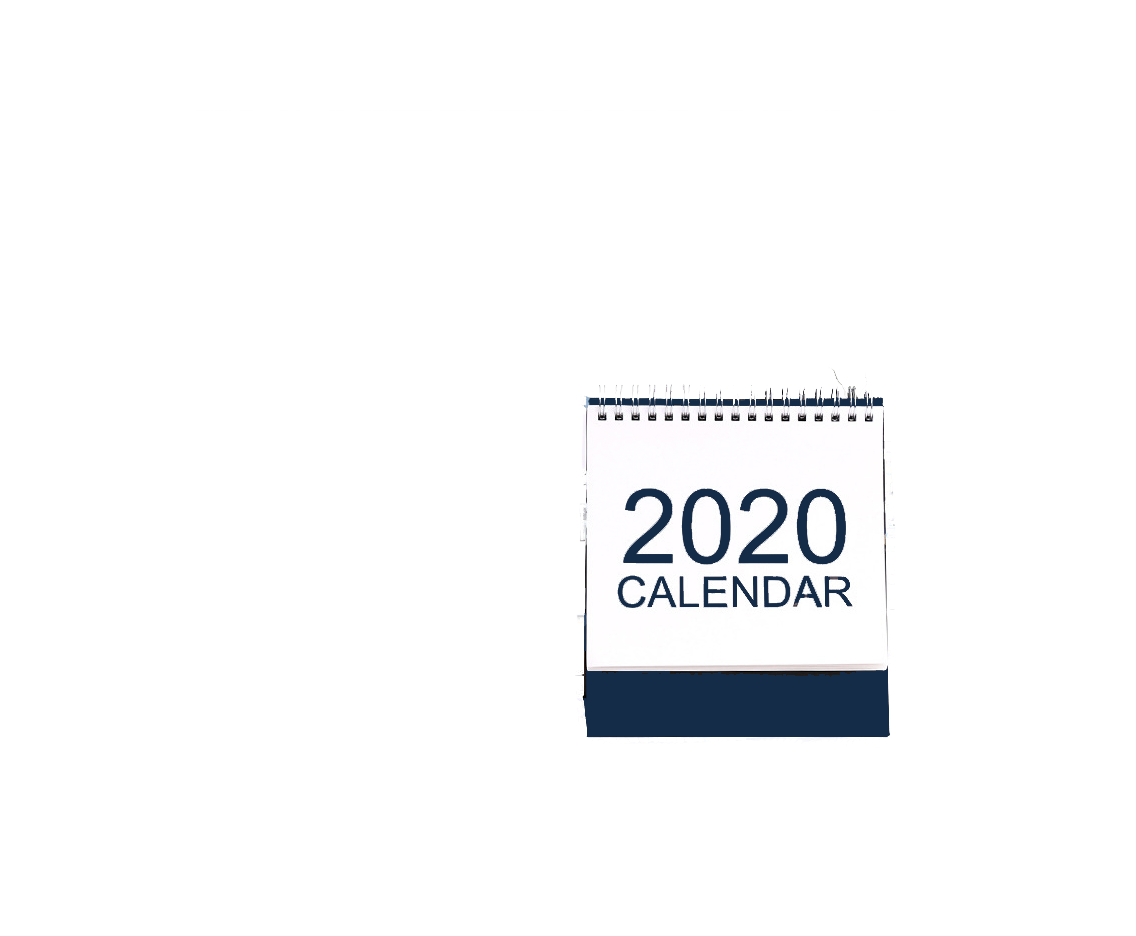 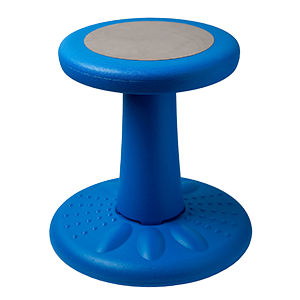 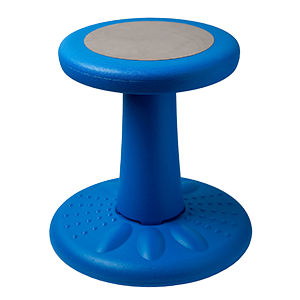 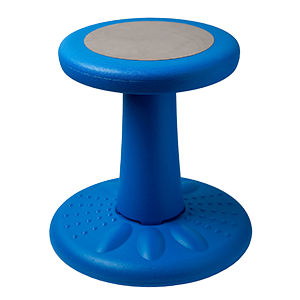 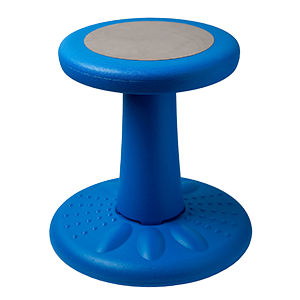 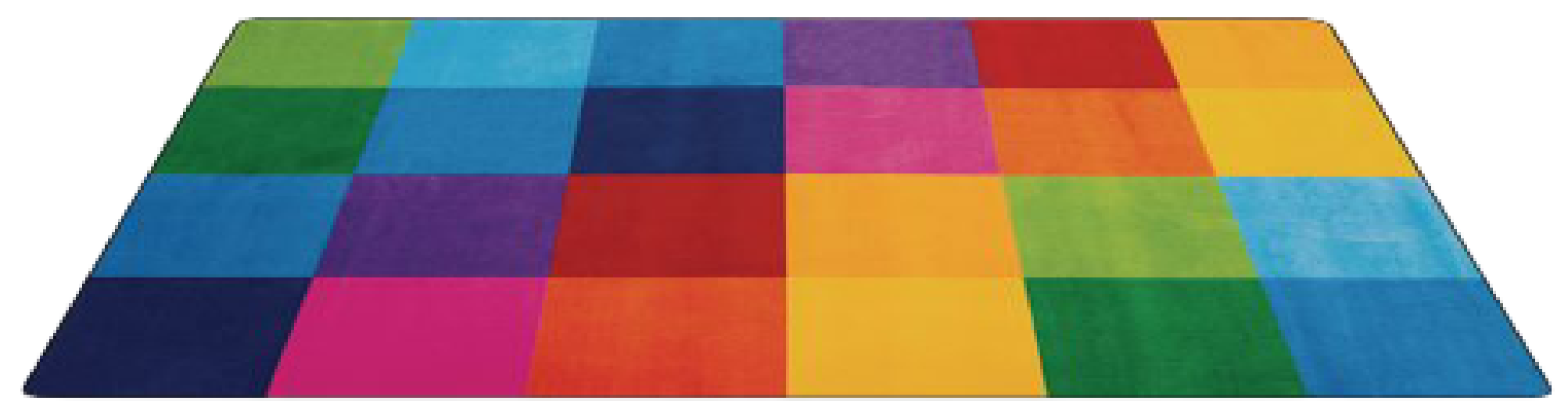 Back
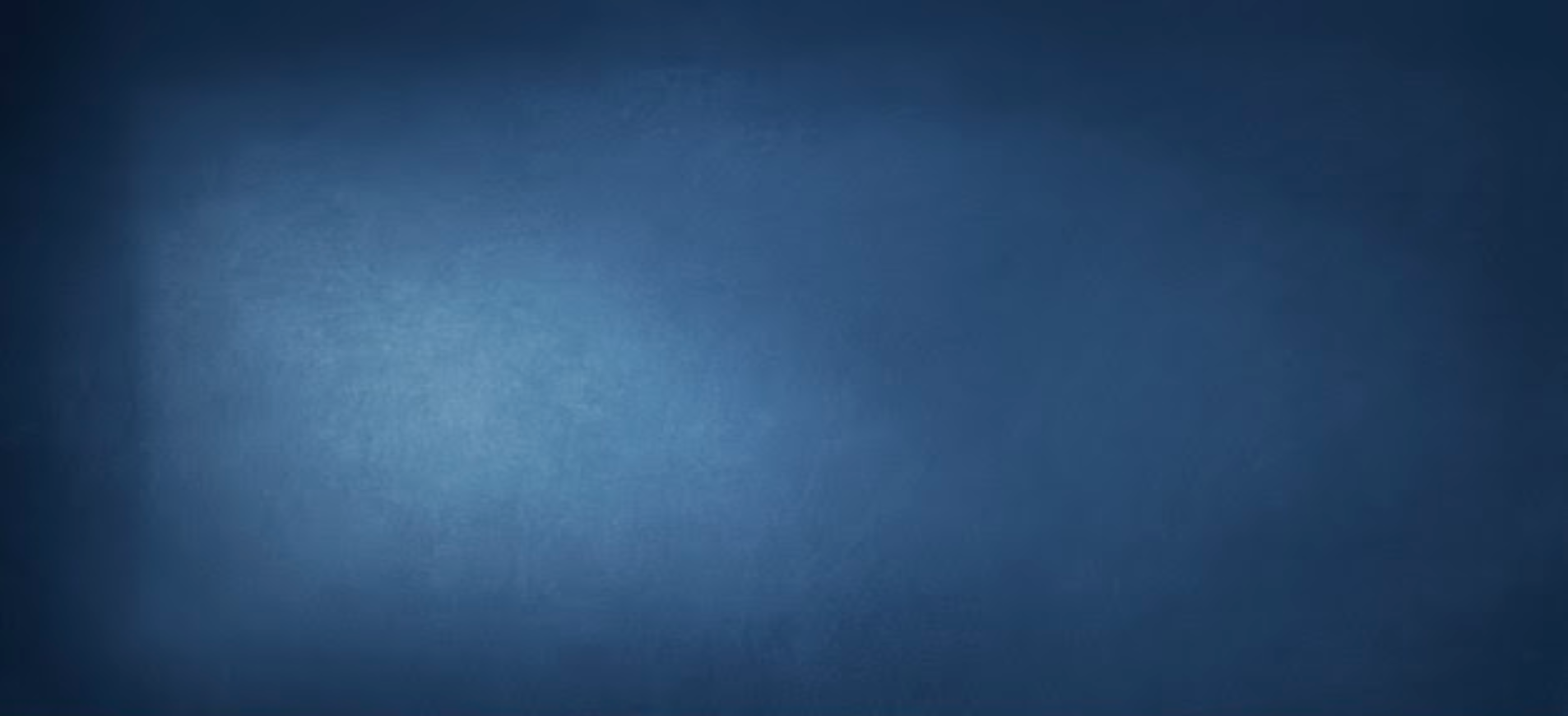 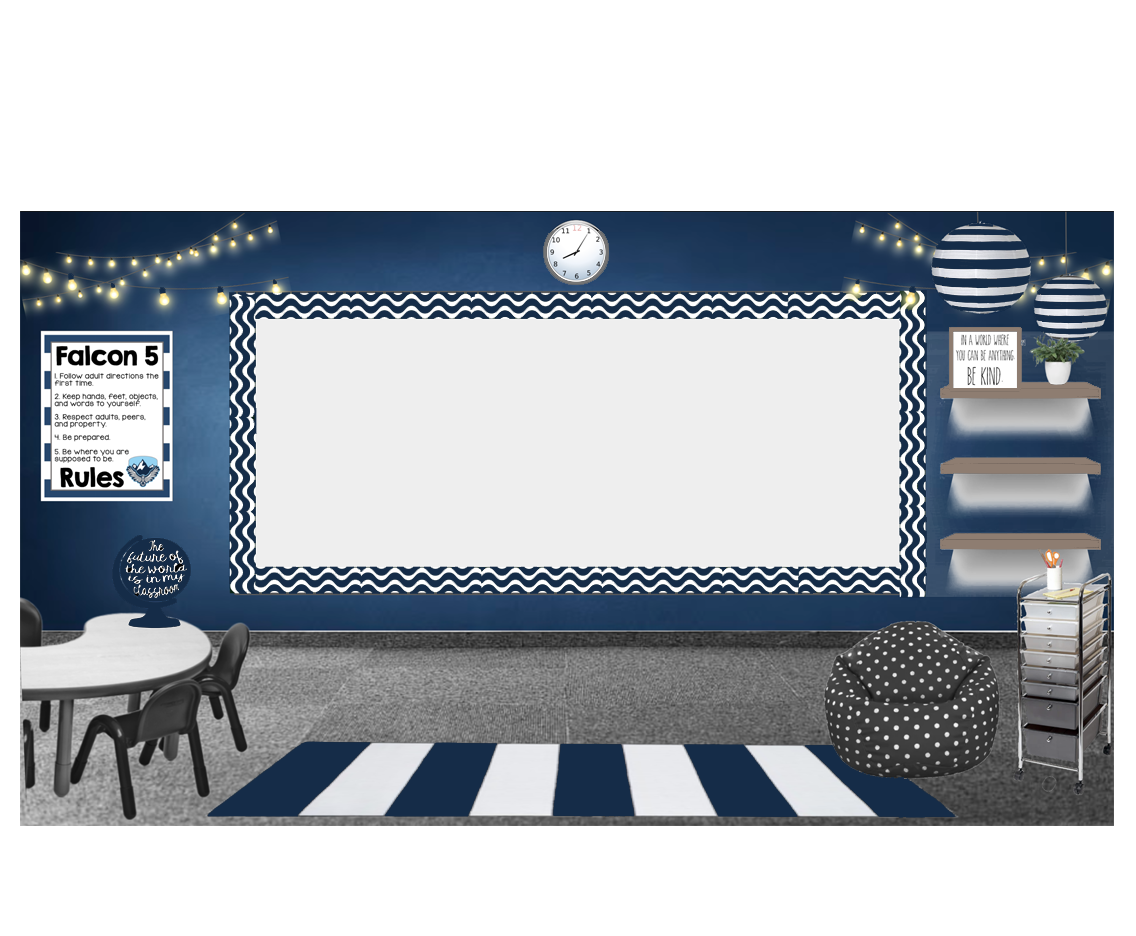 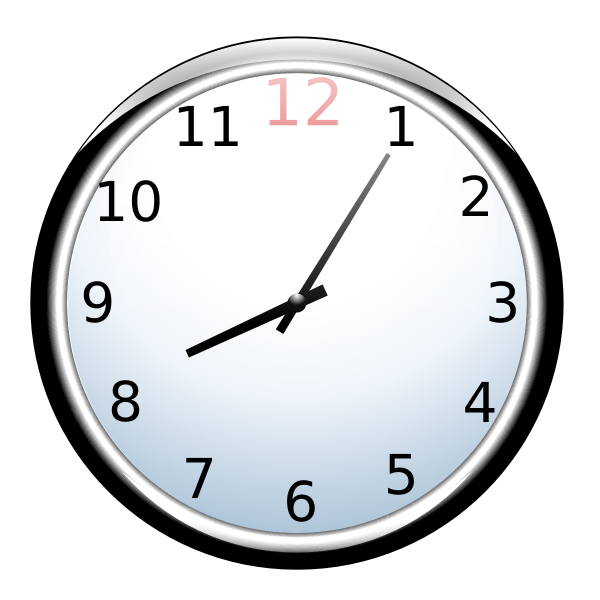 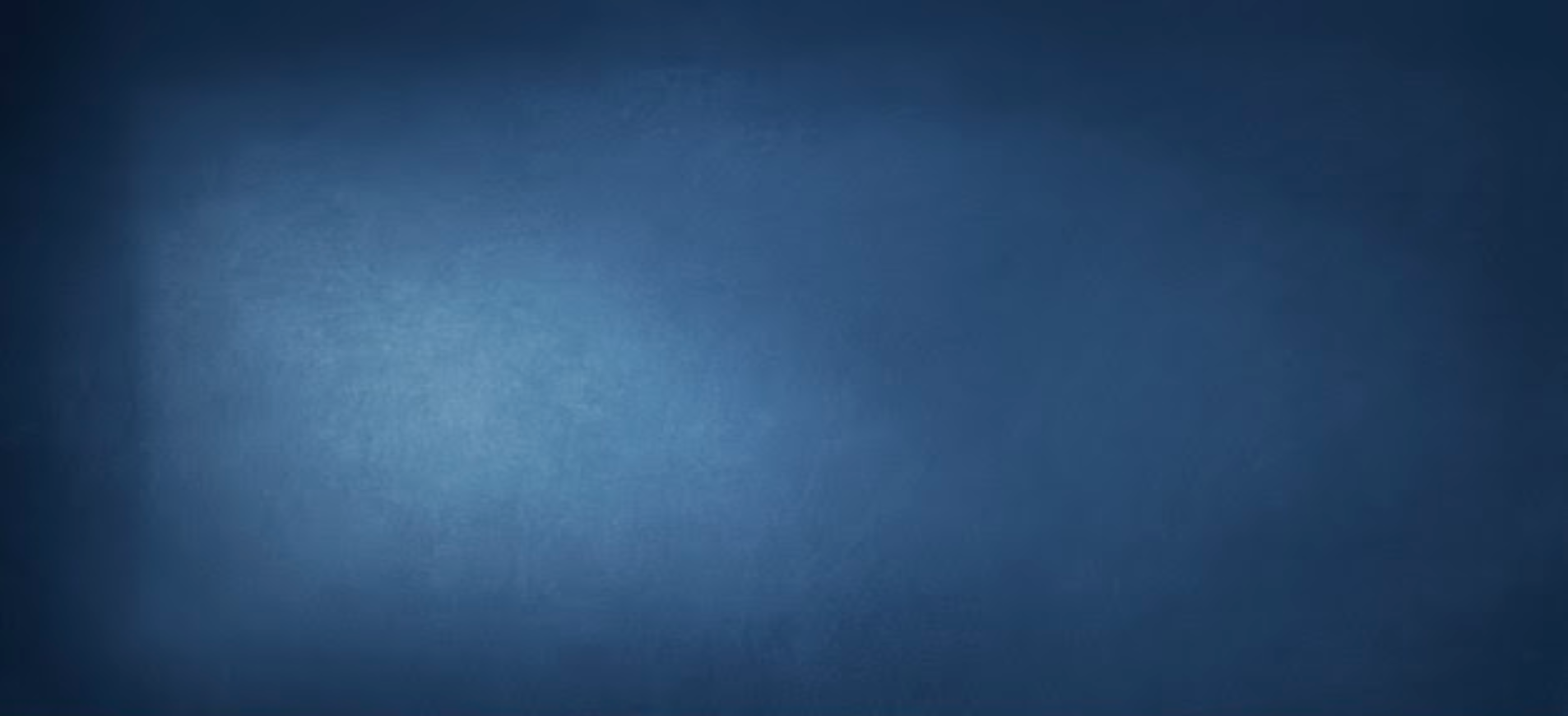 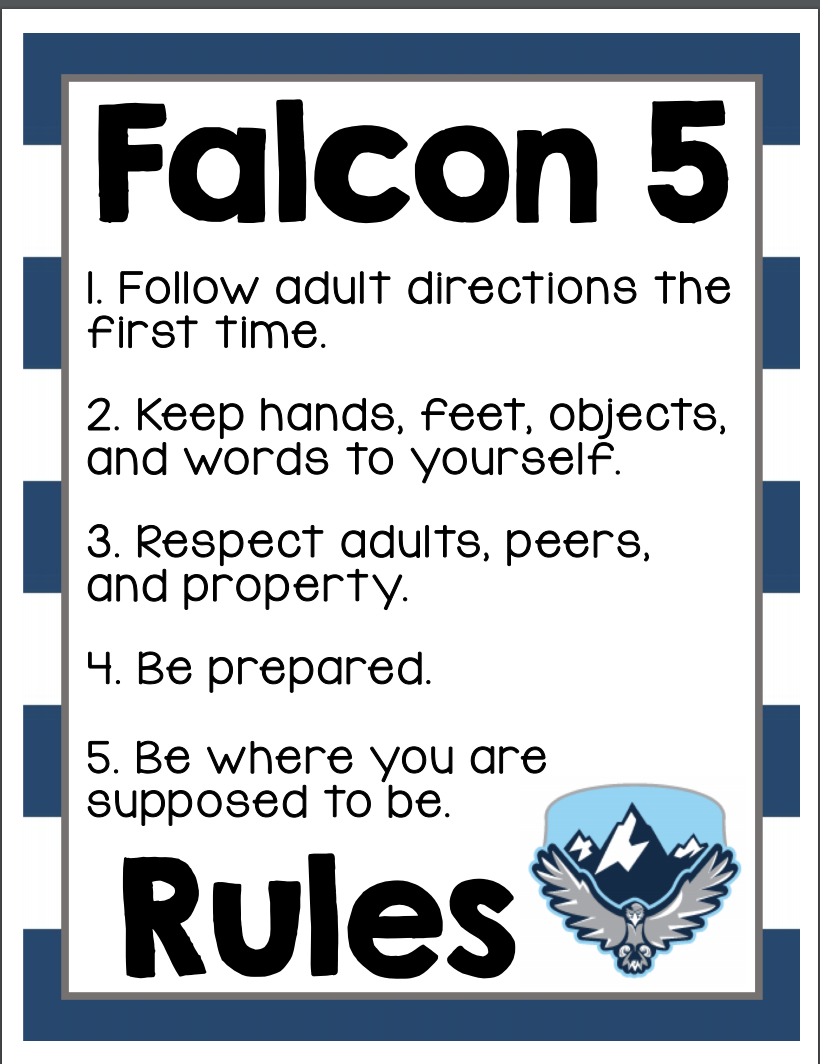 4
5
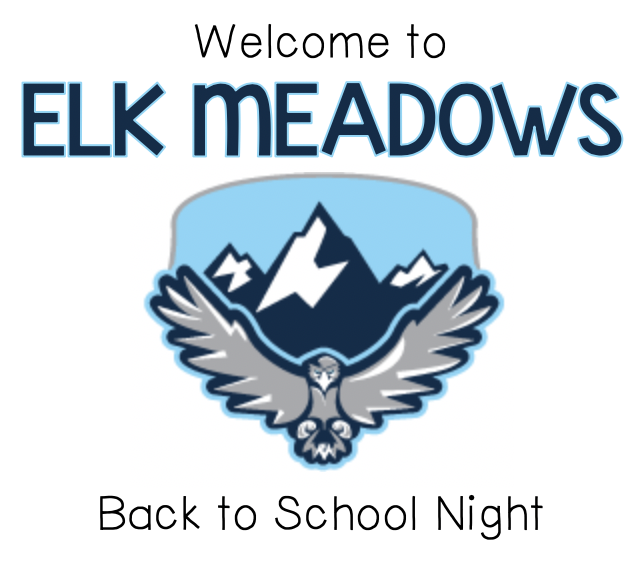 Special Education
6
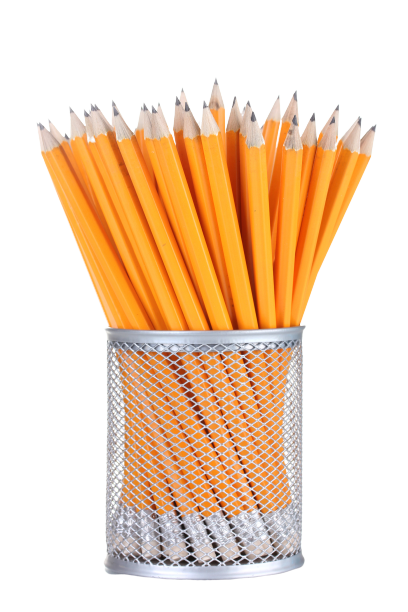 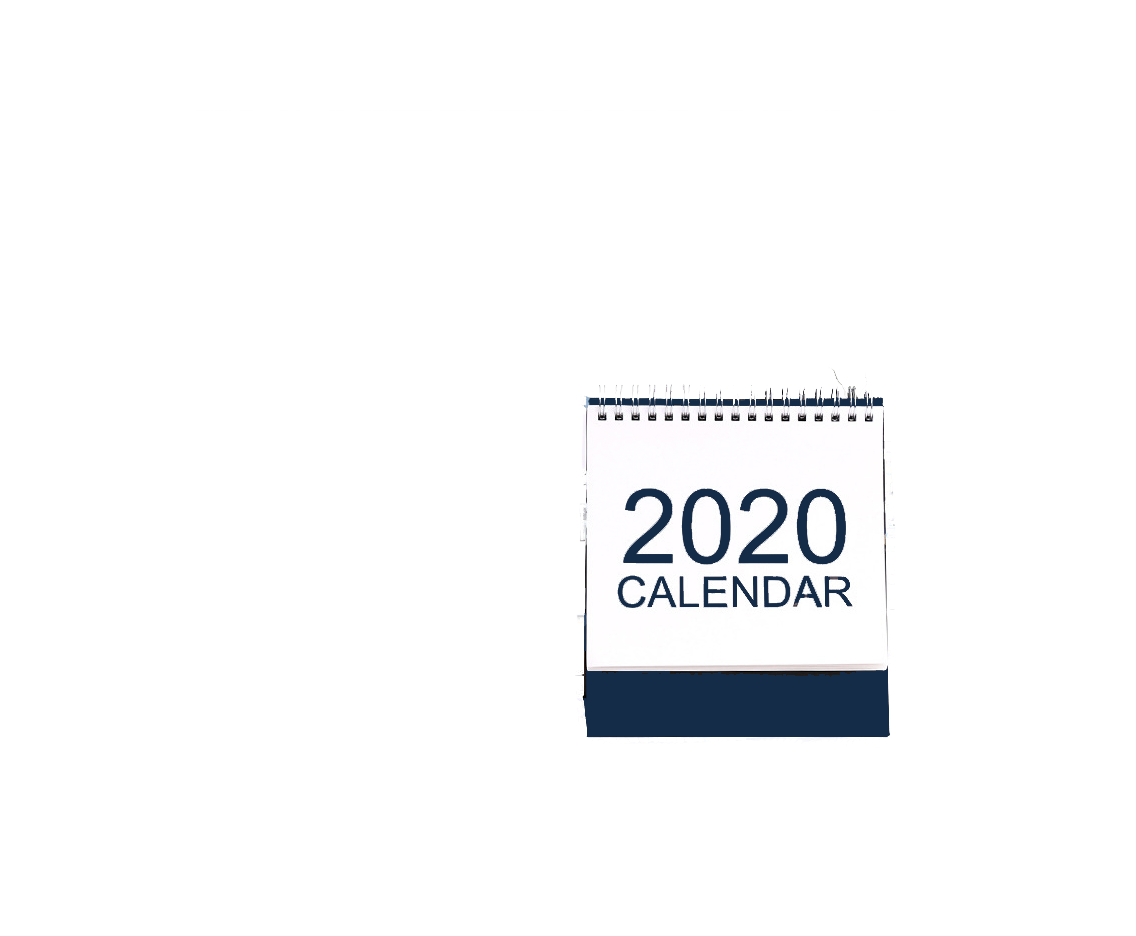 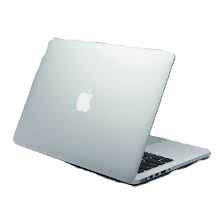 Back
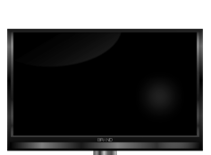 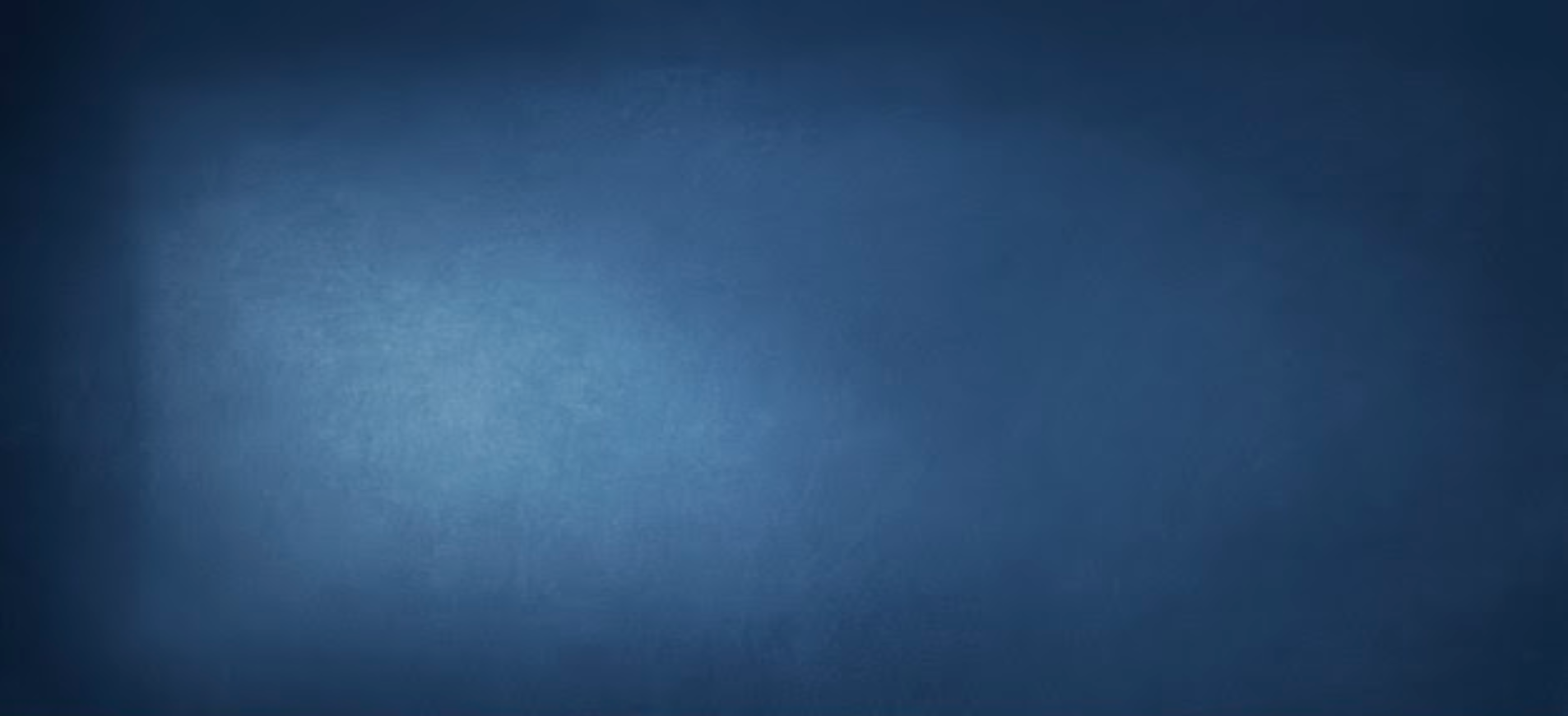 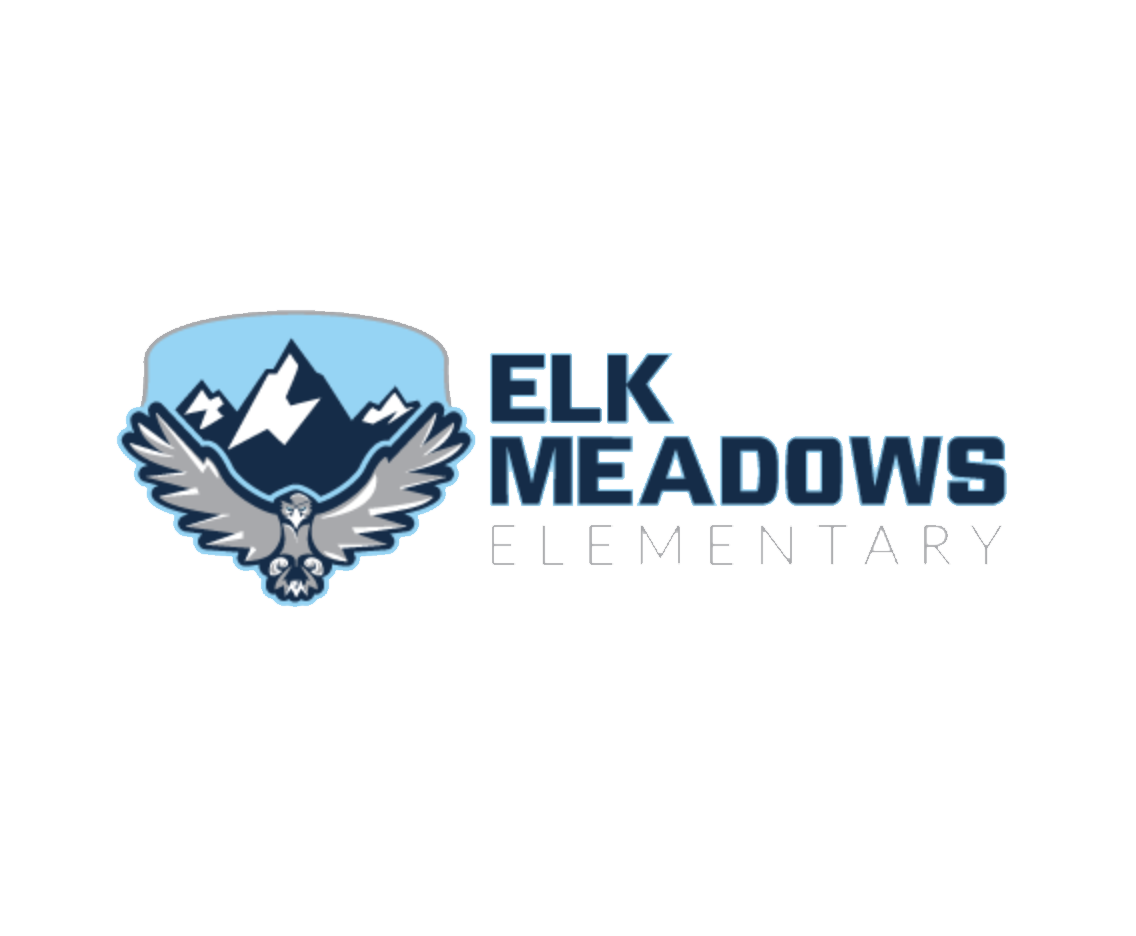 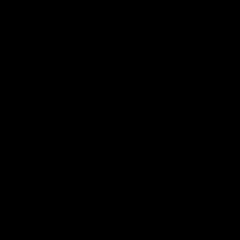 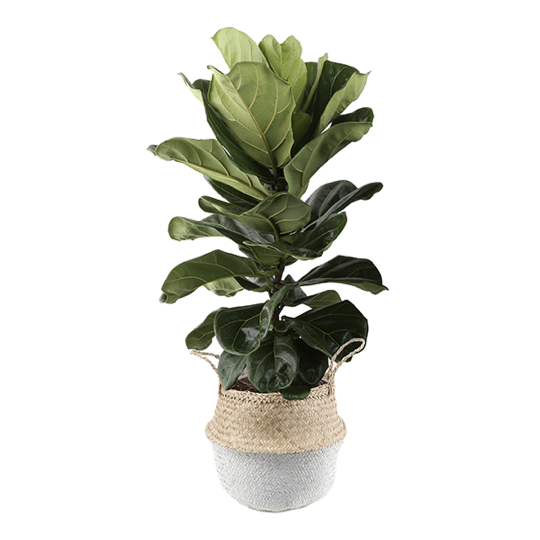 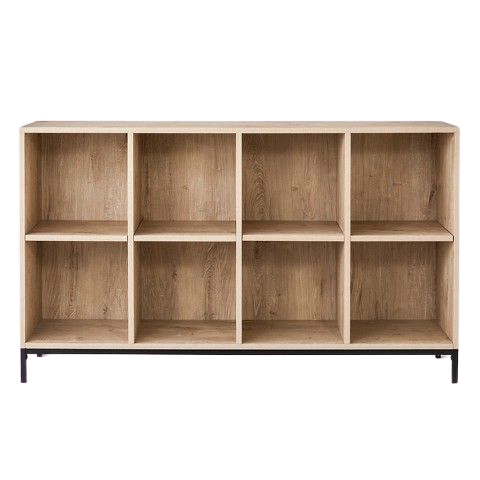 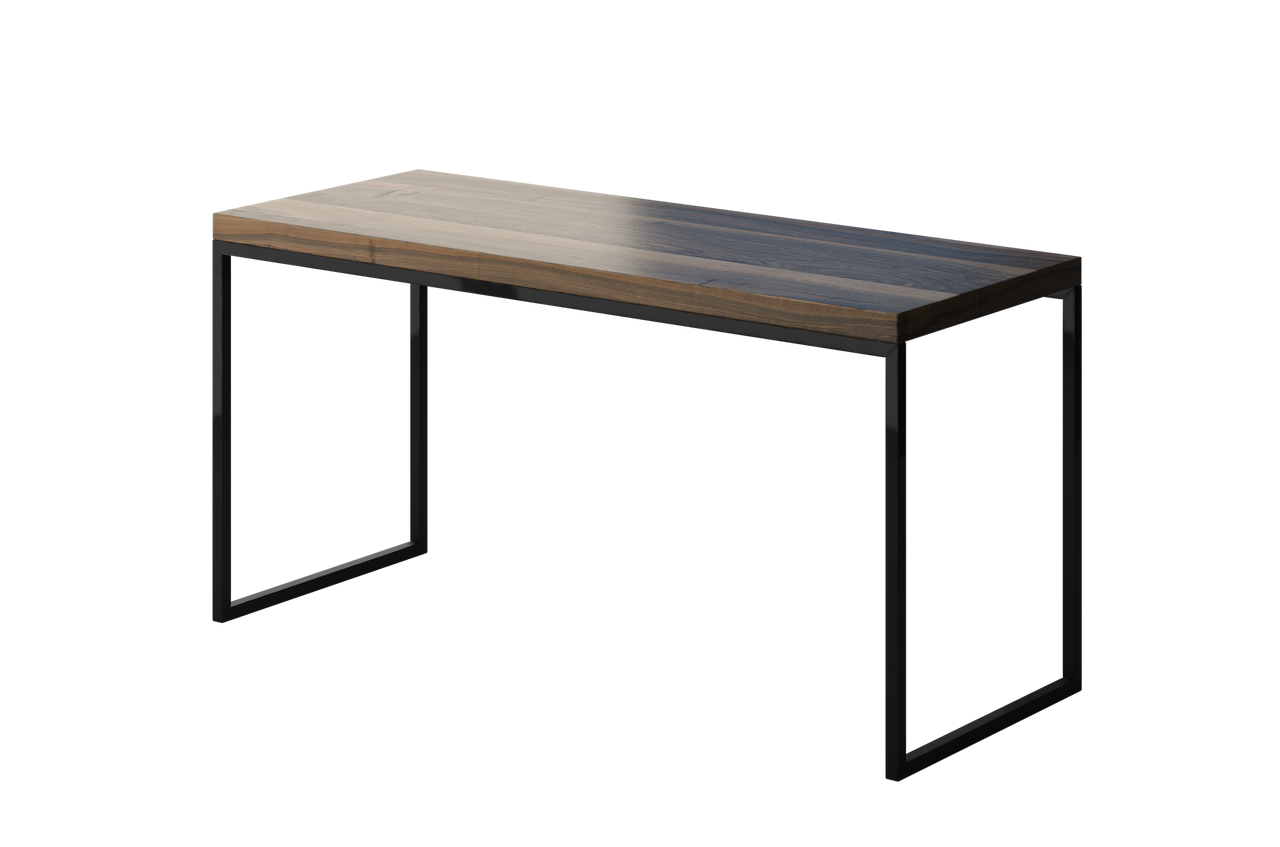 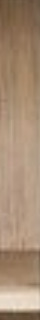 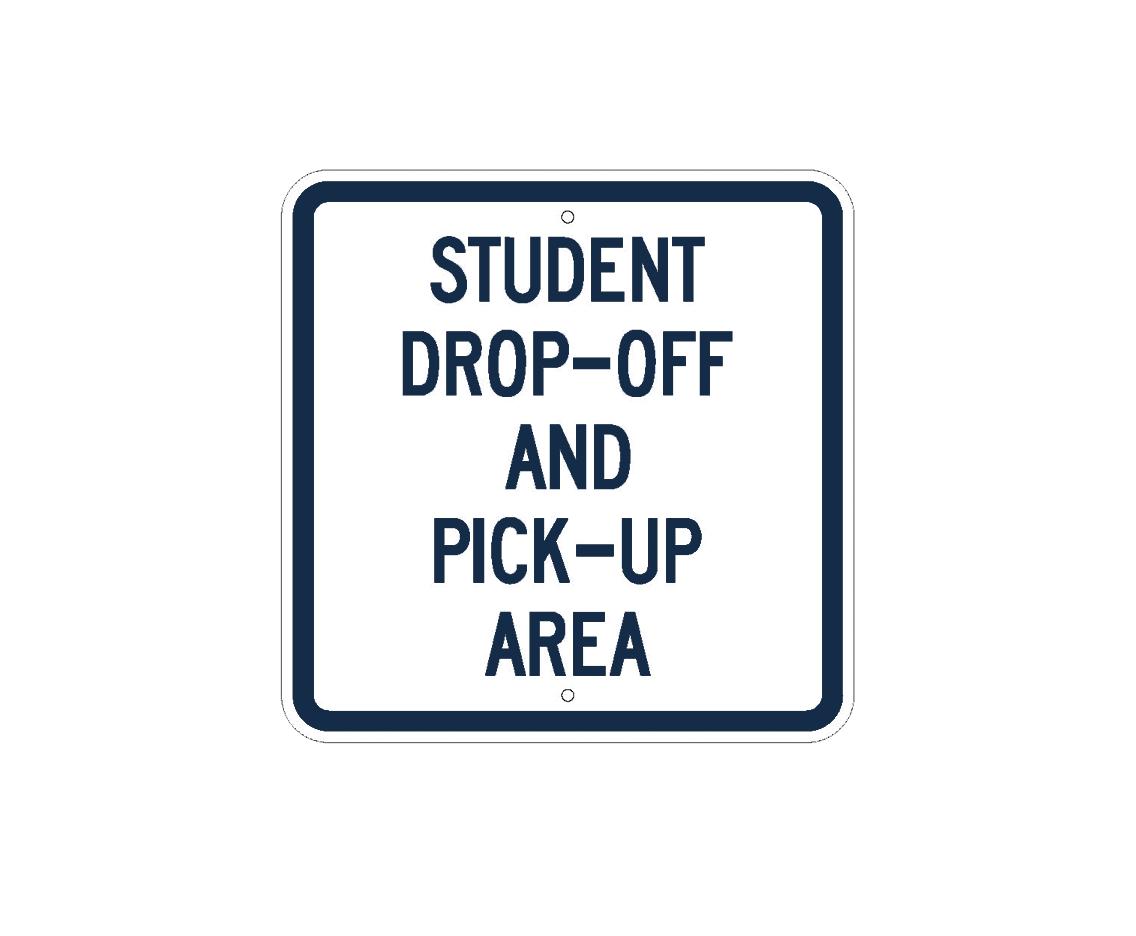 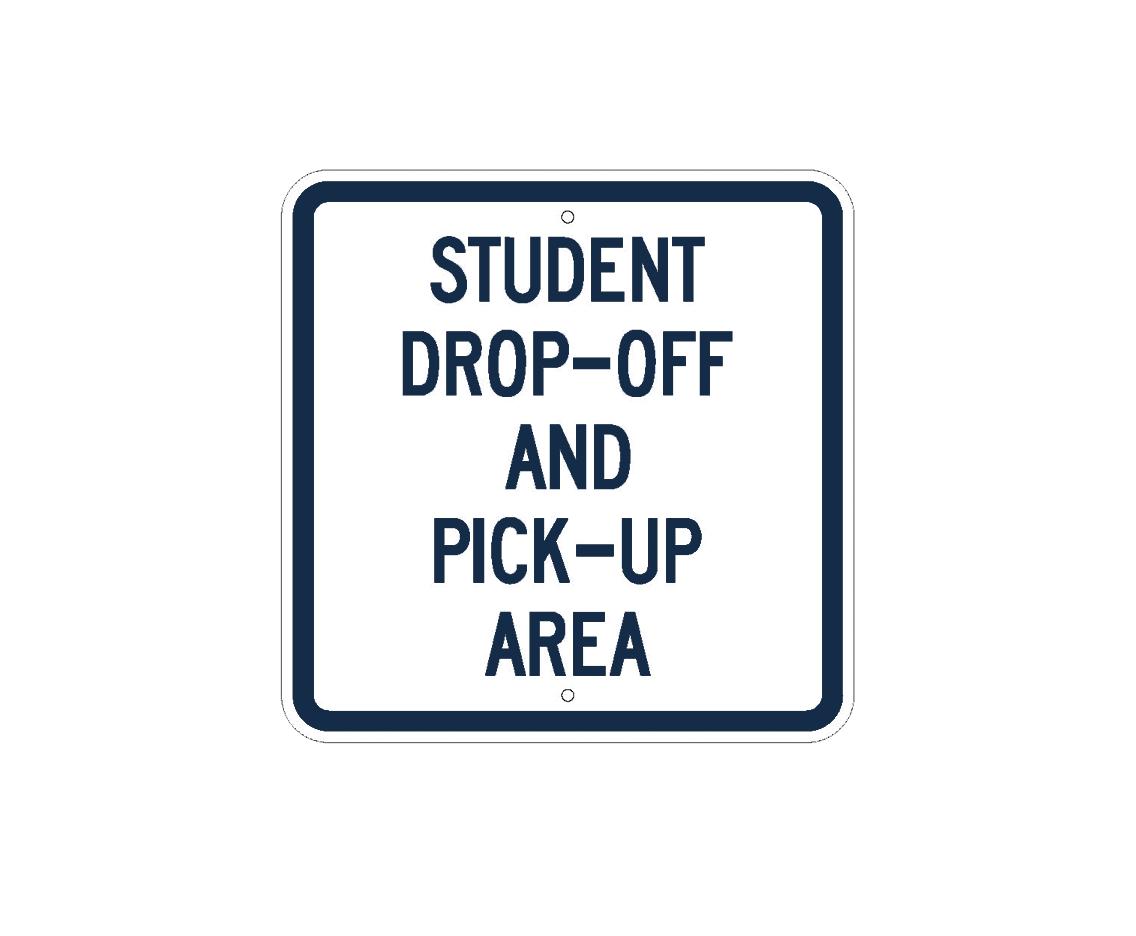 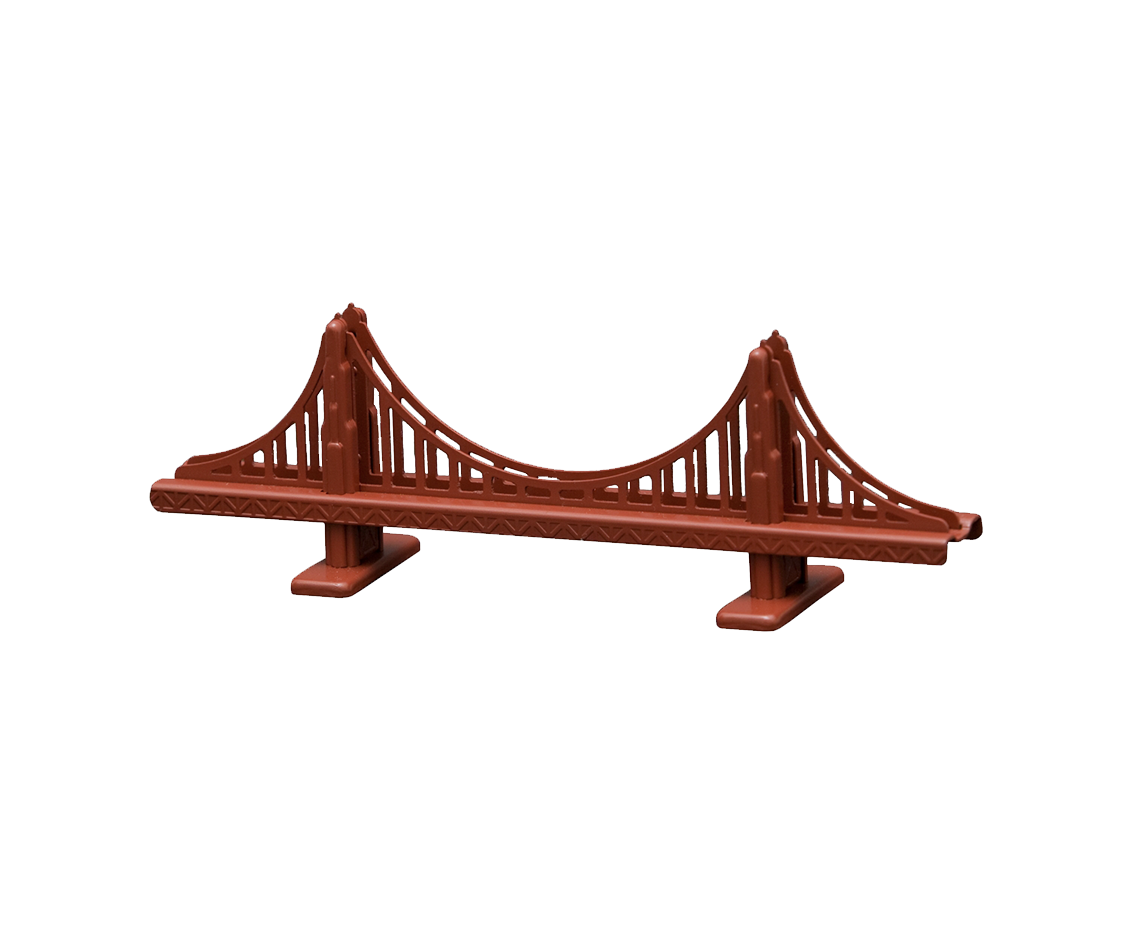 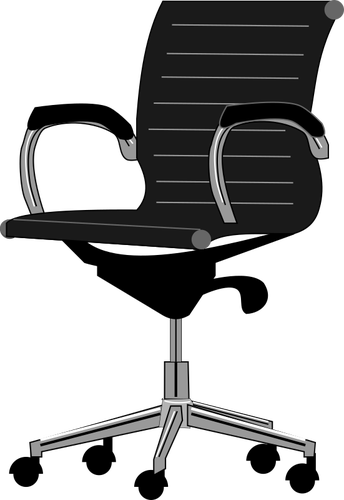 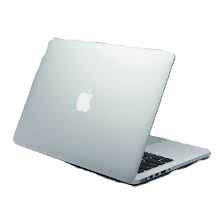 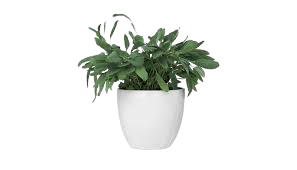 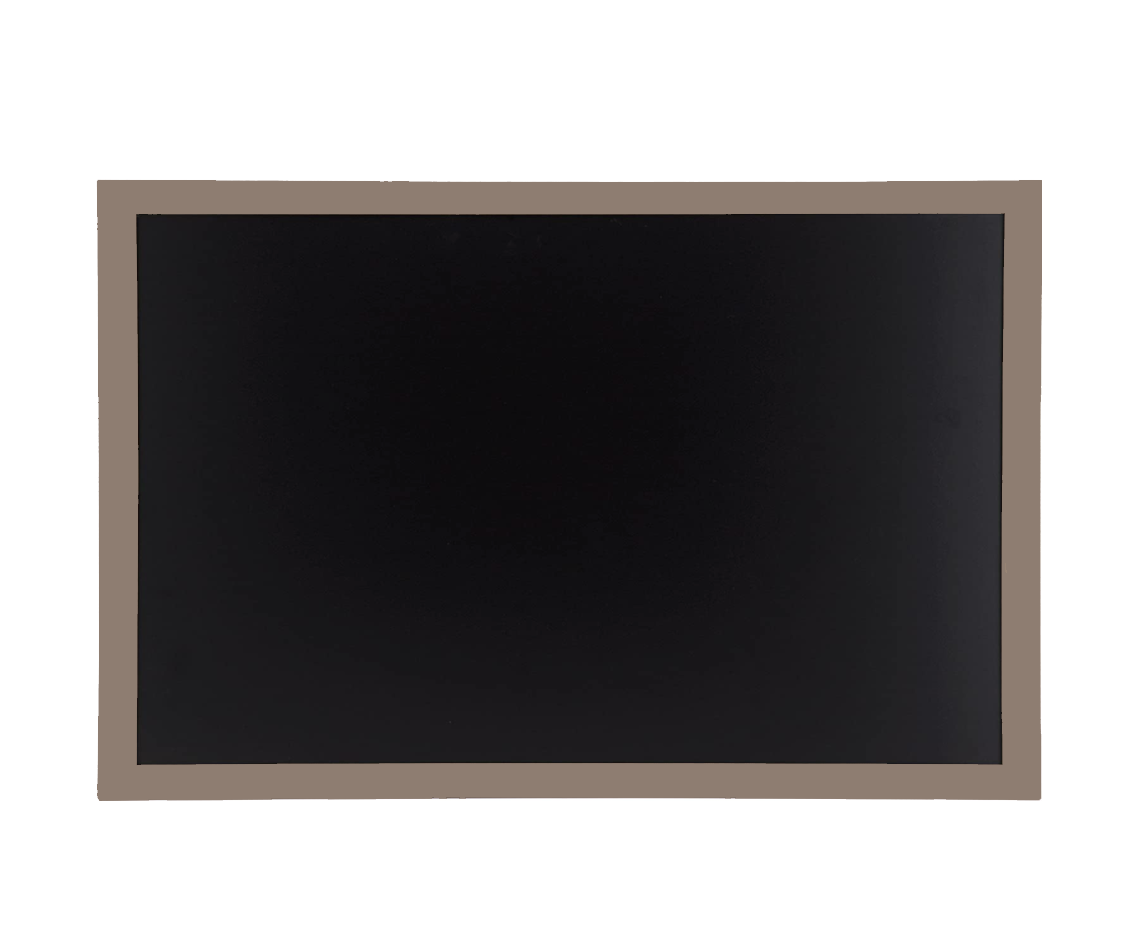 Click in each box above to learn more!
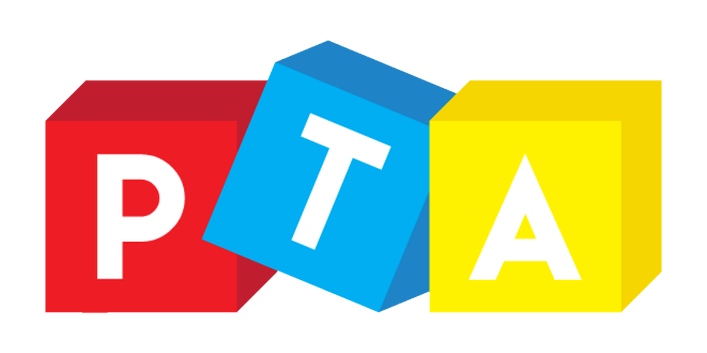 Back
Back
Back
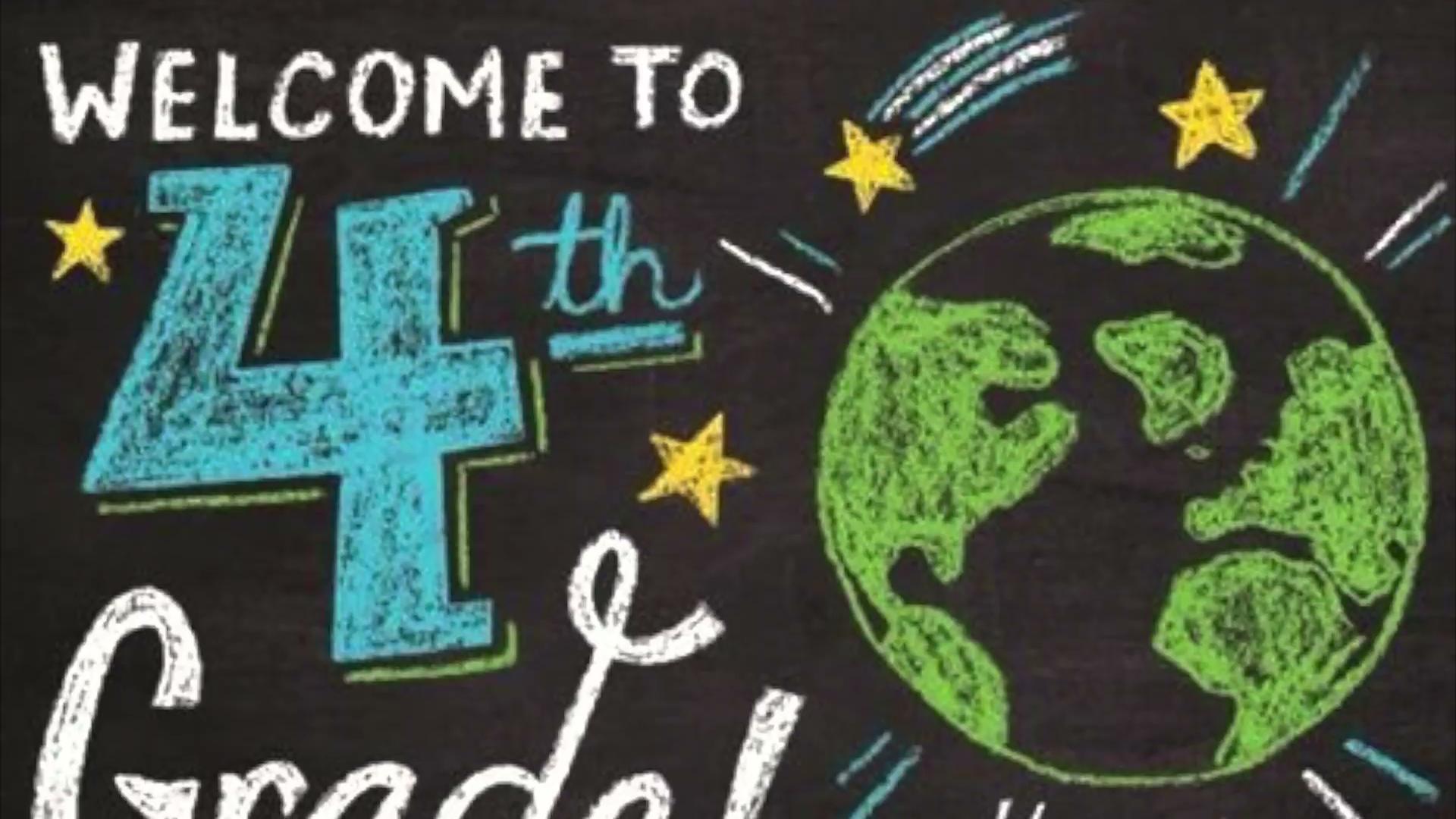 Back
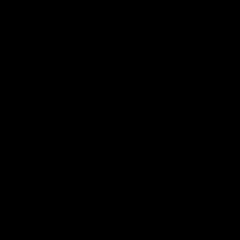 Back
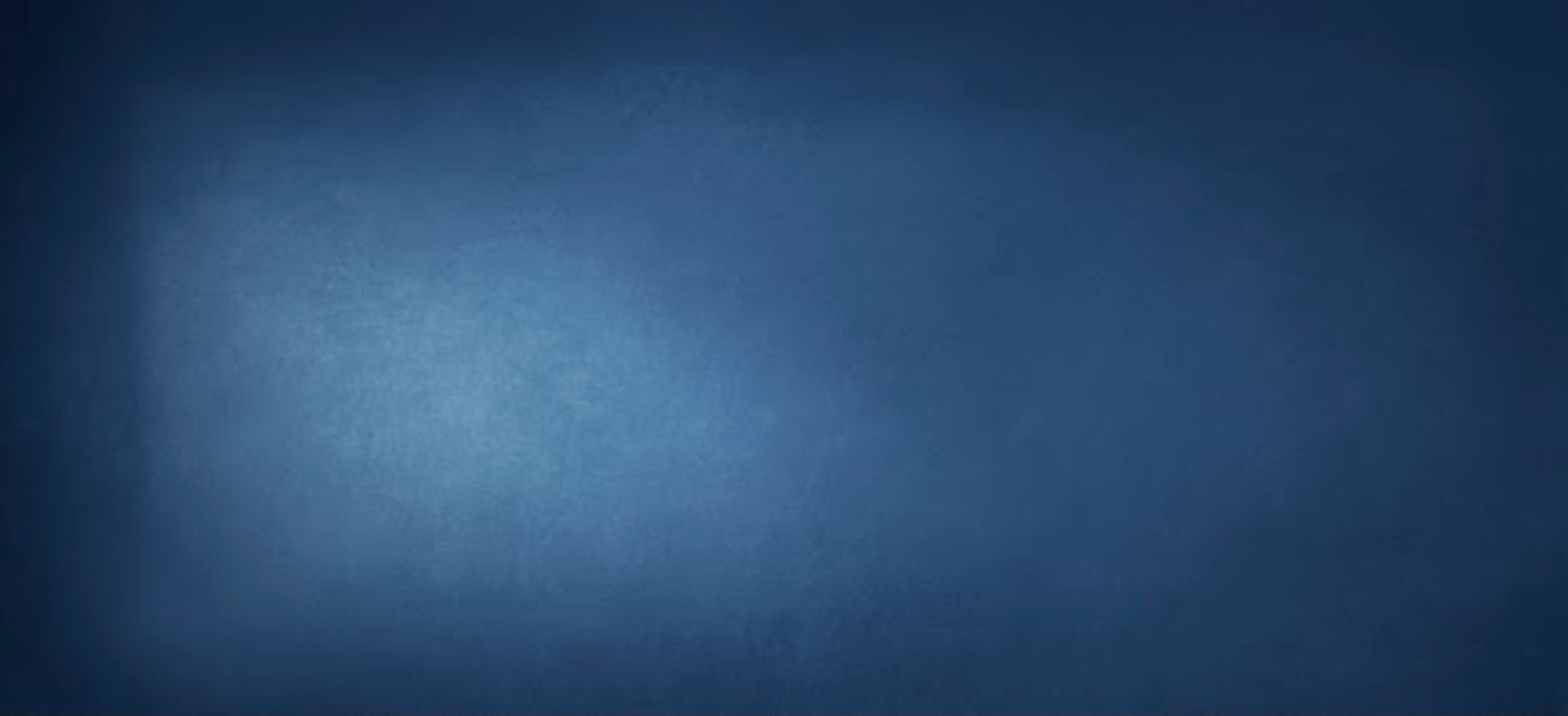 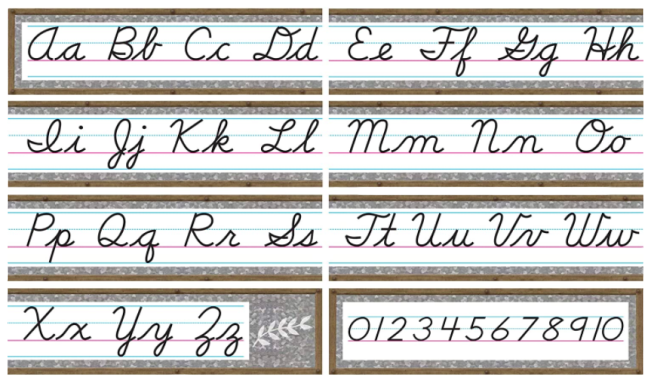 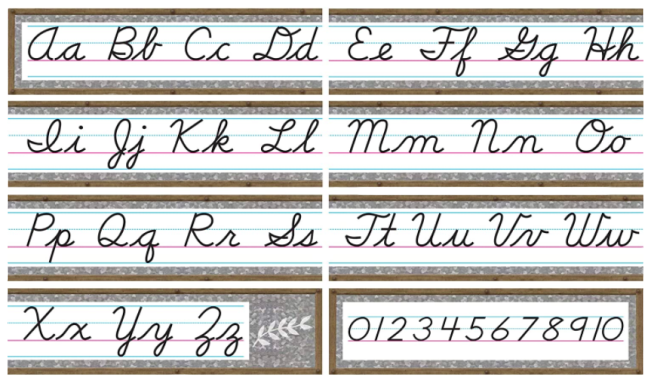 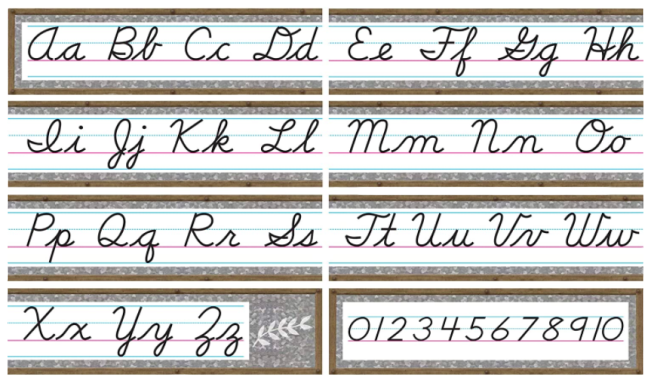 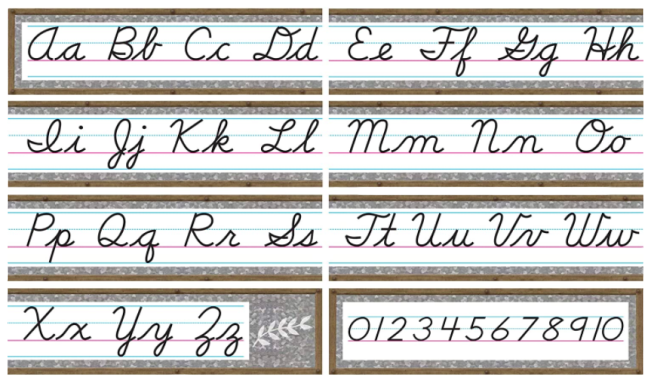 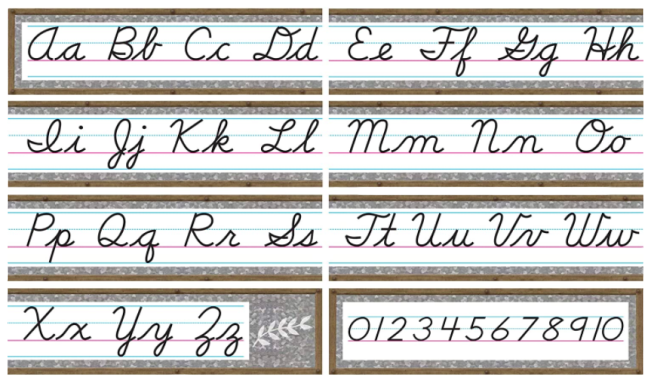 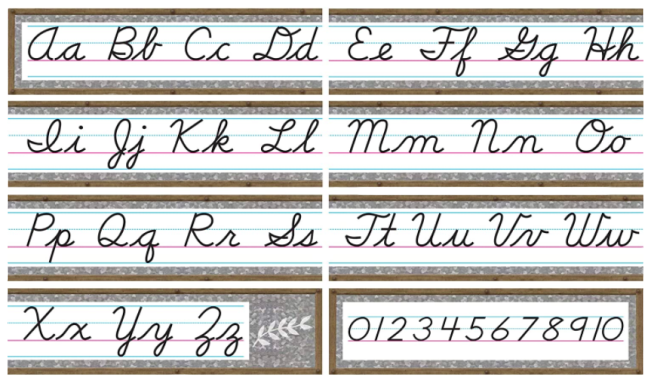 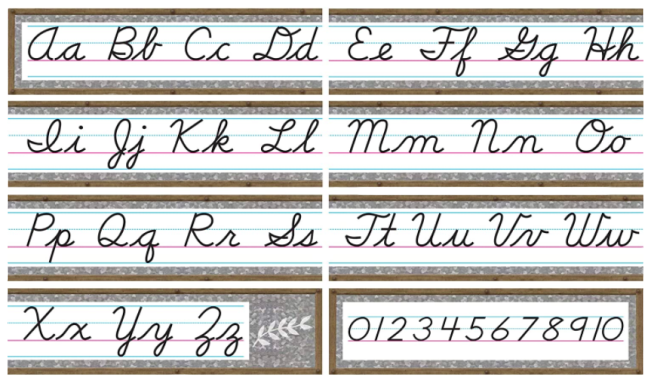 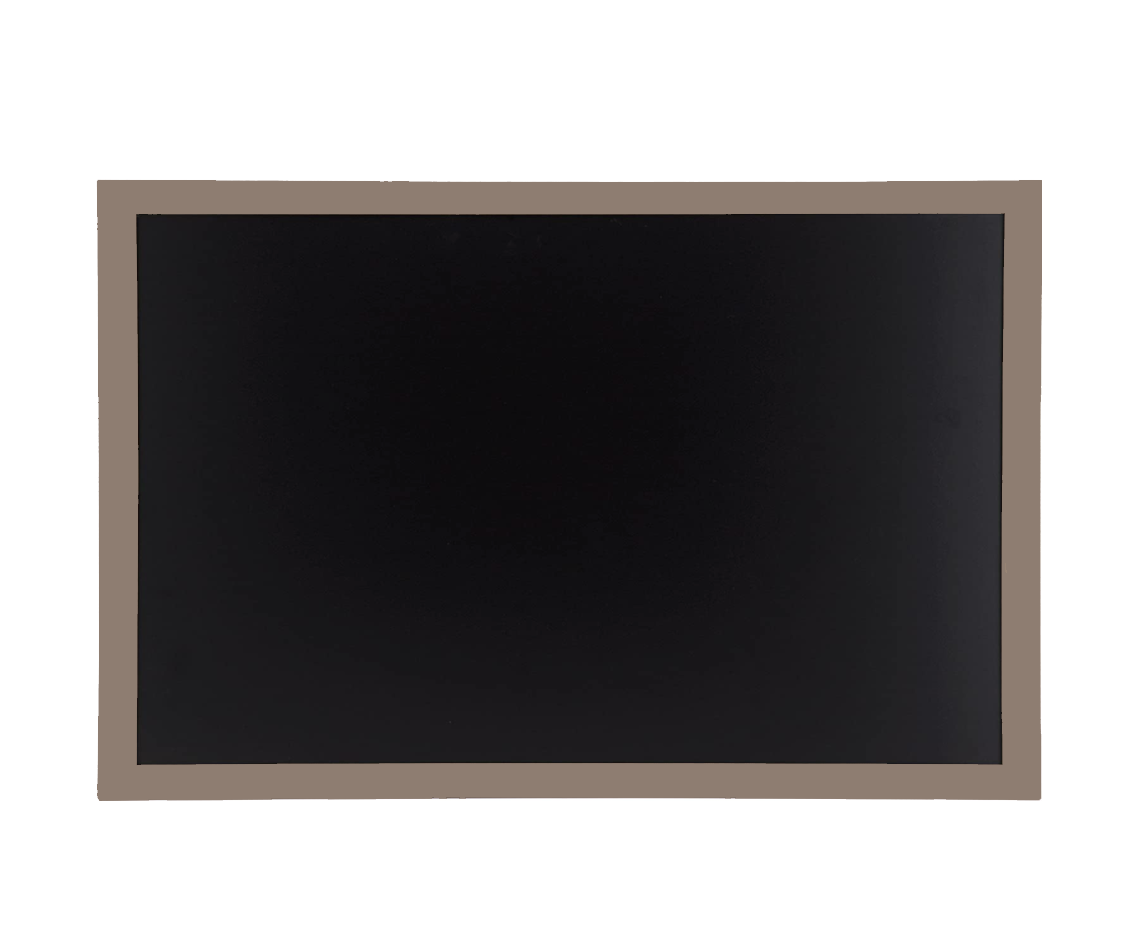 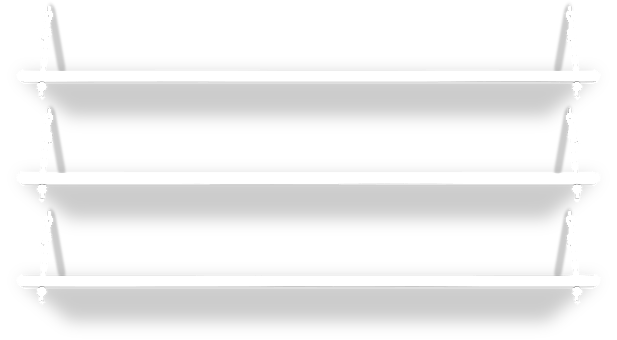 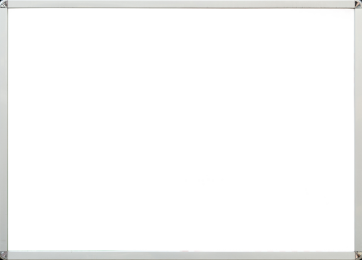 Click the items below to 
learn more
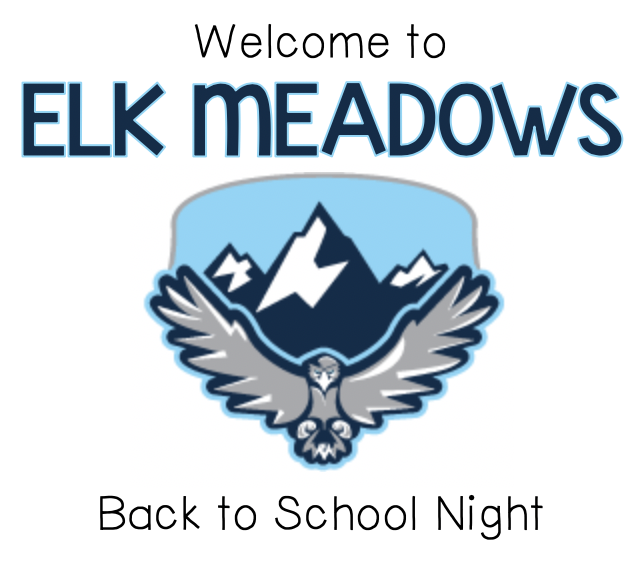 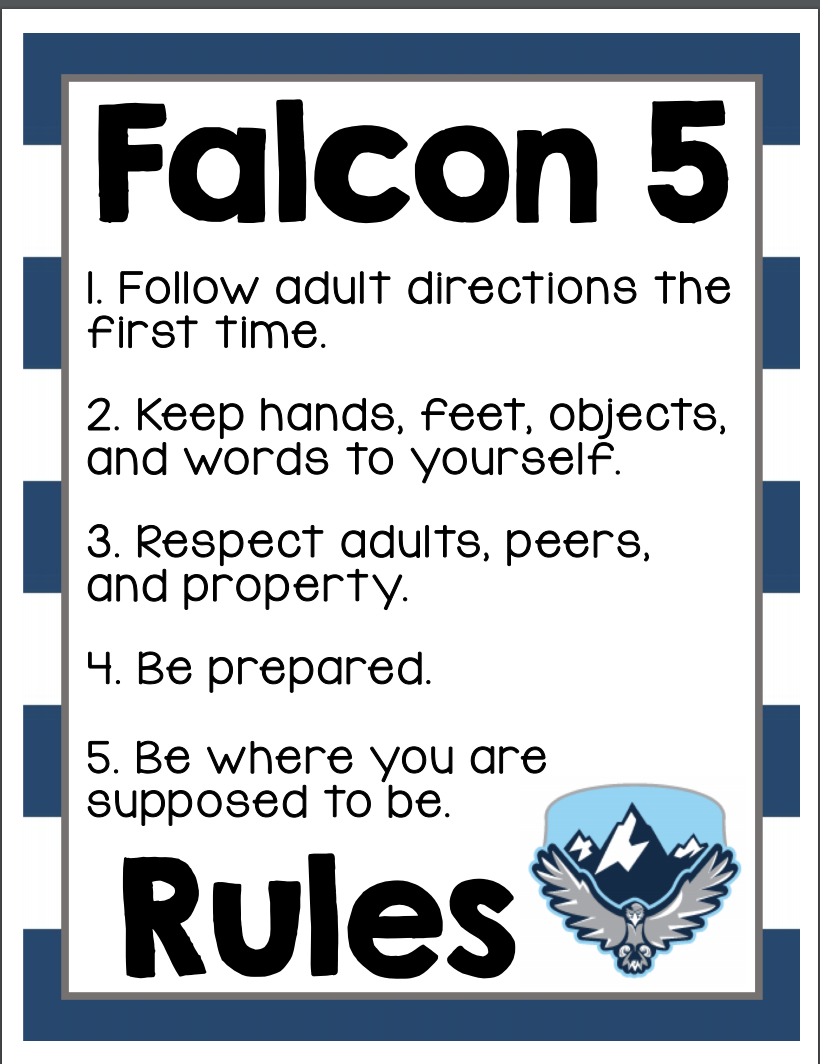 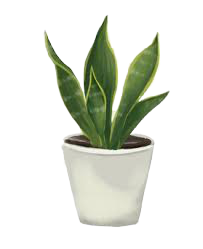 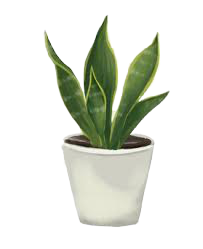 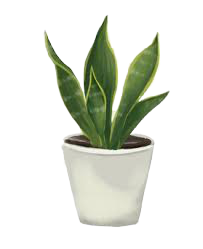 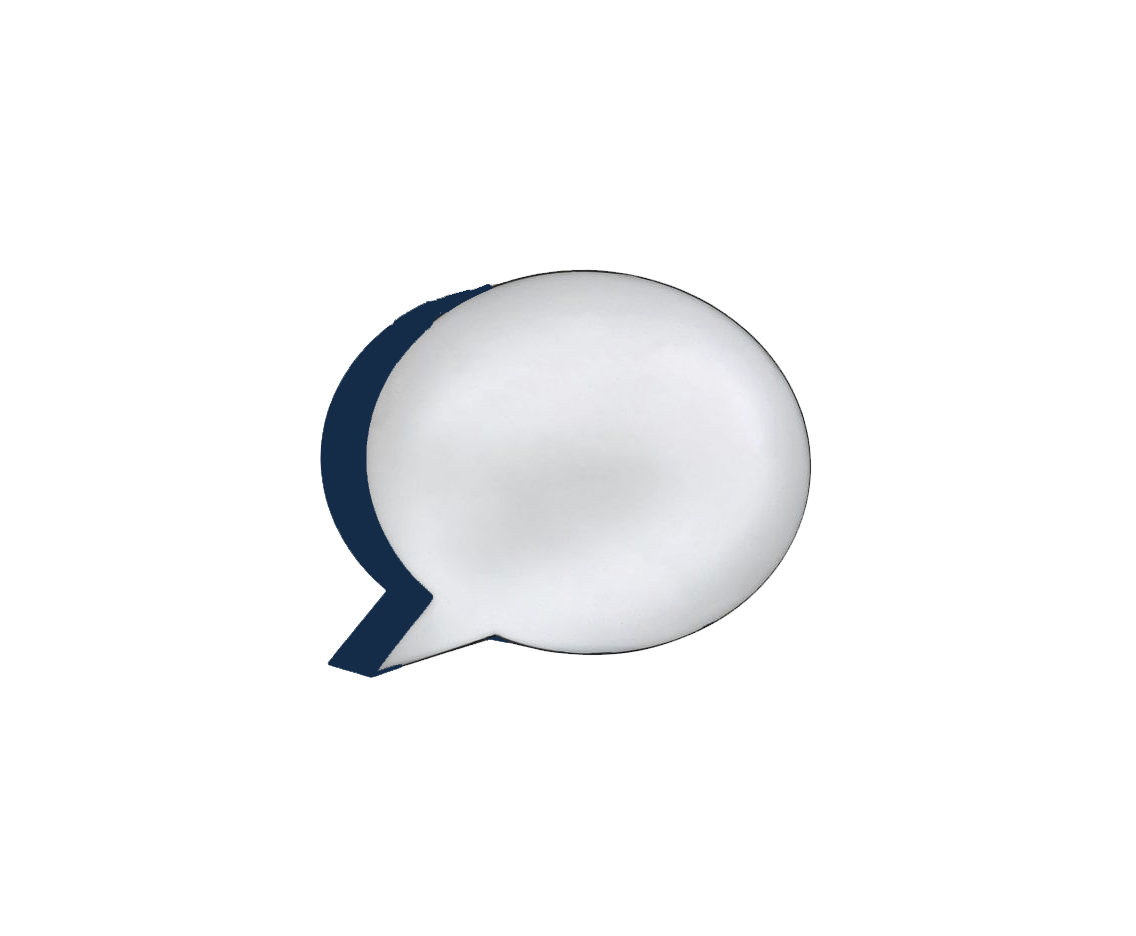 Speech
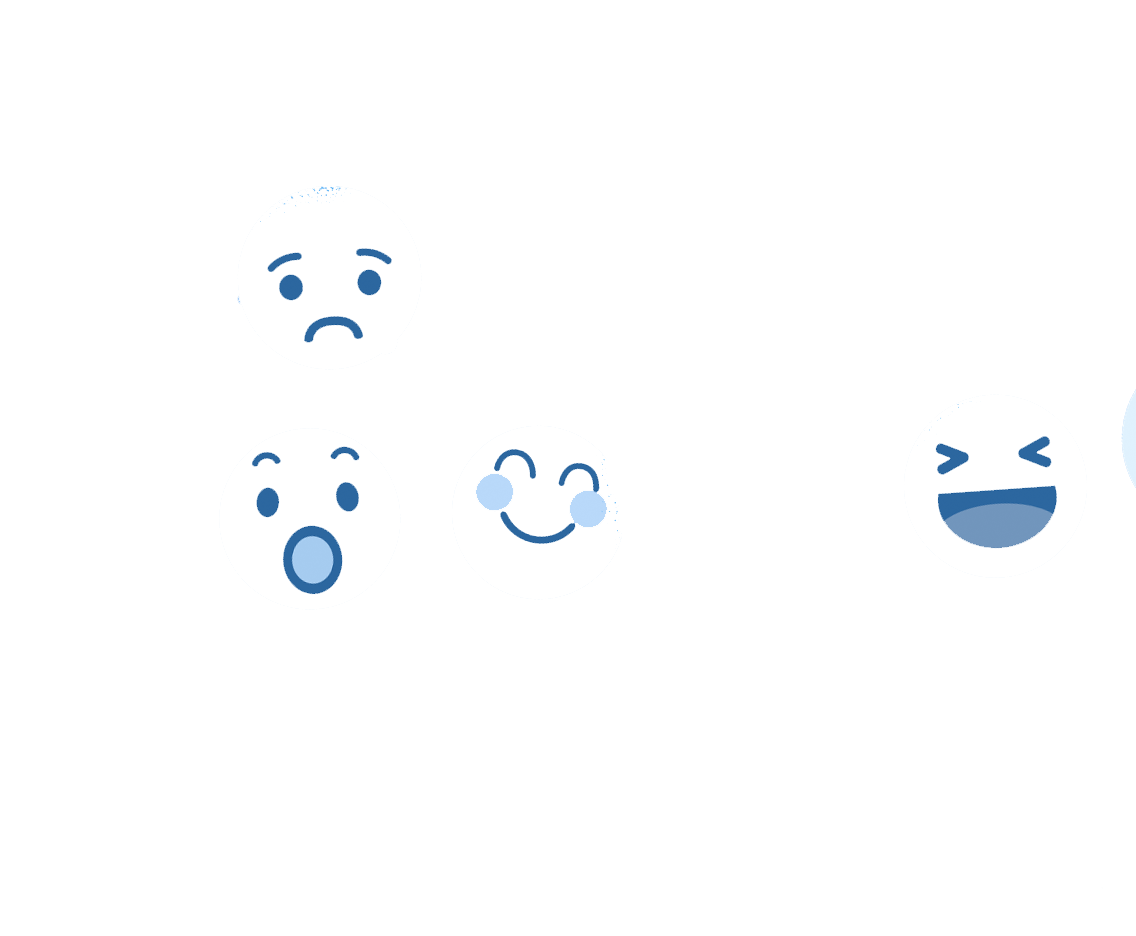 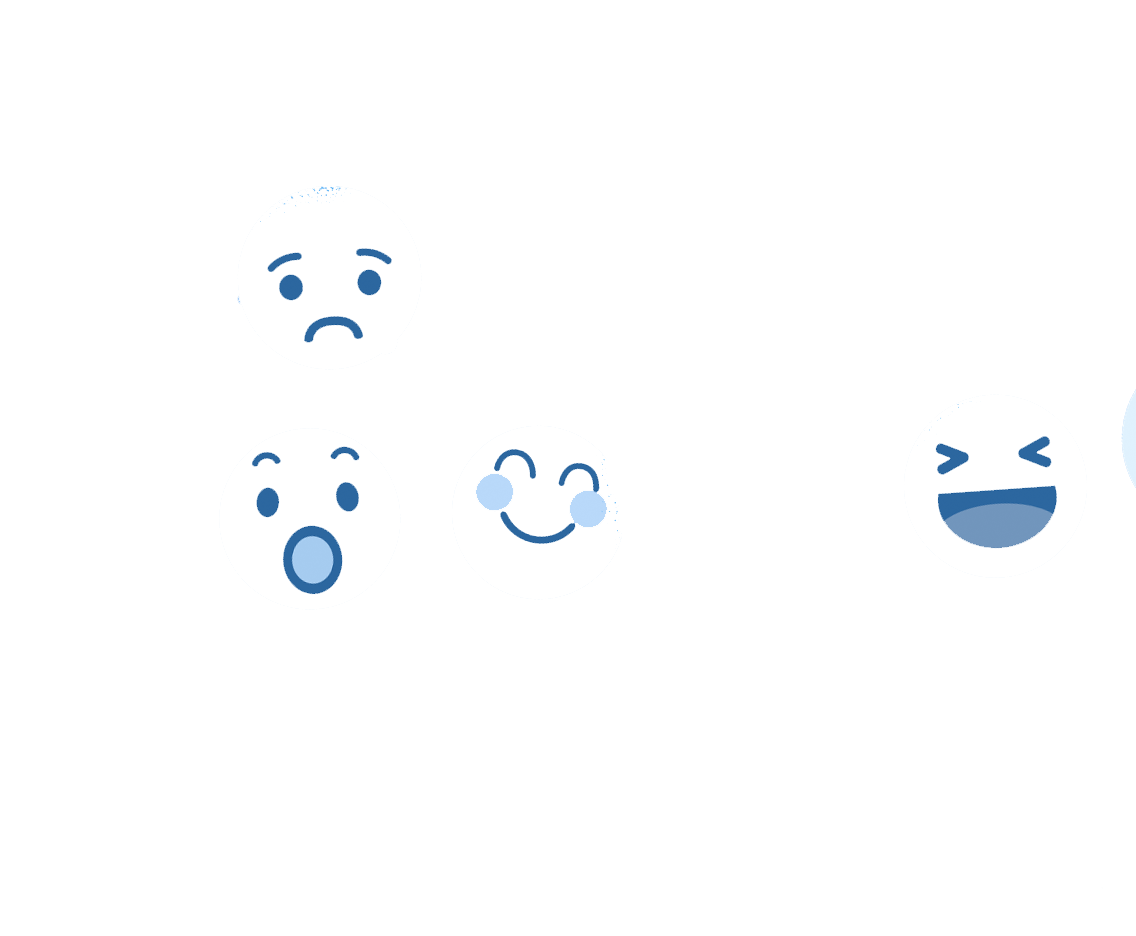 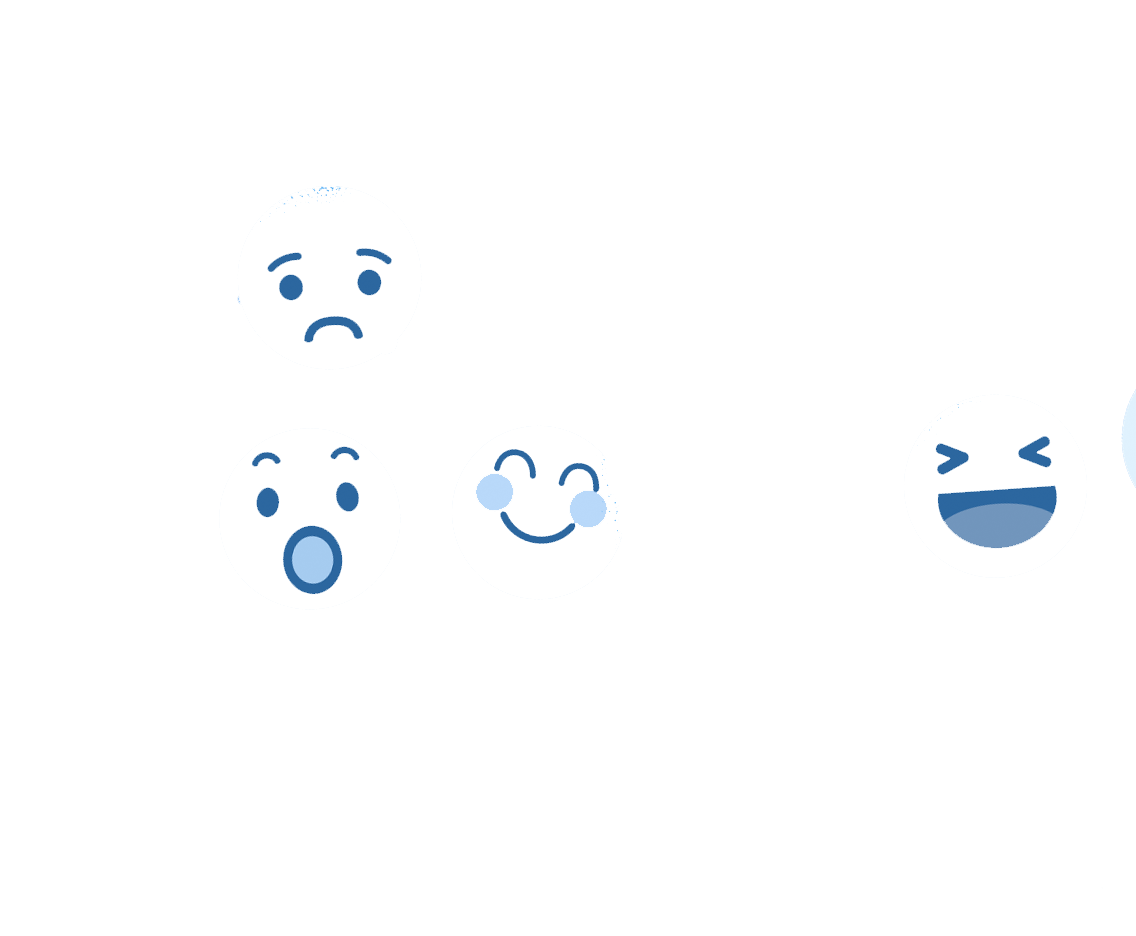 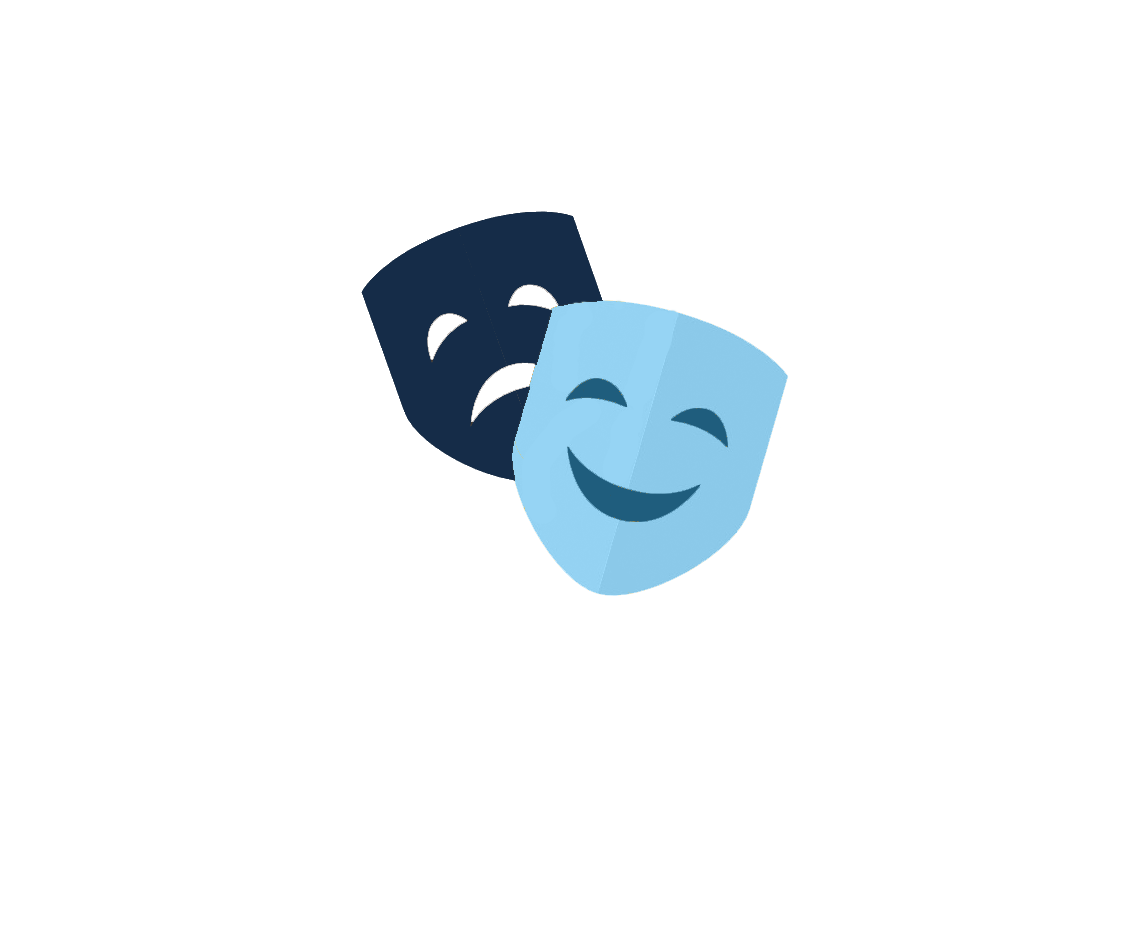 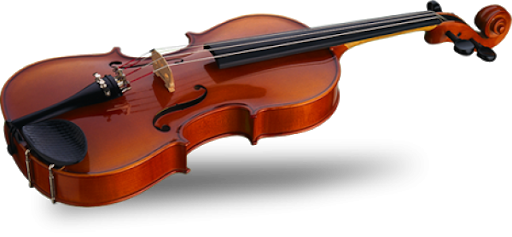 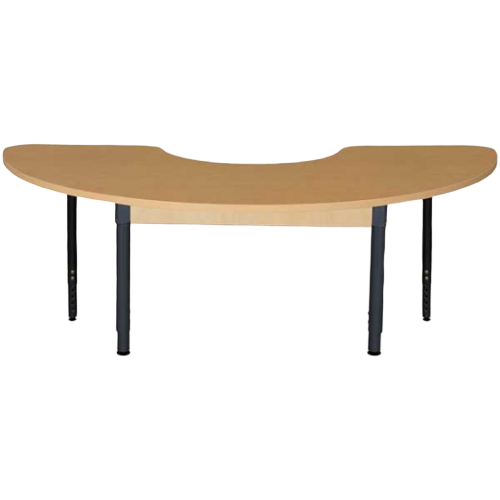 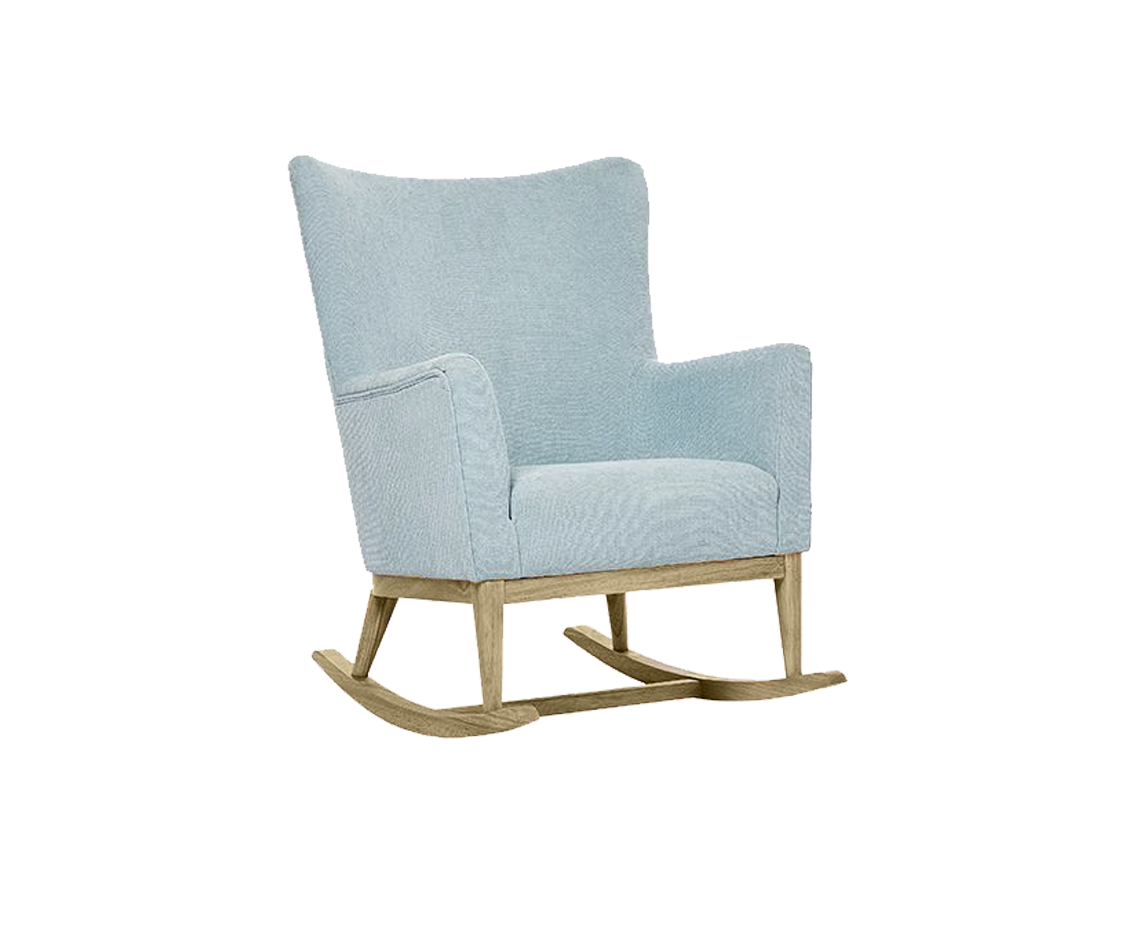 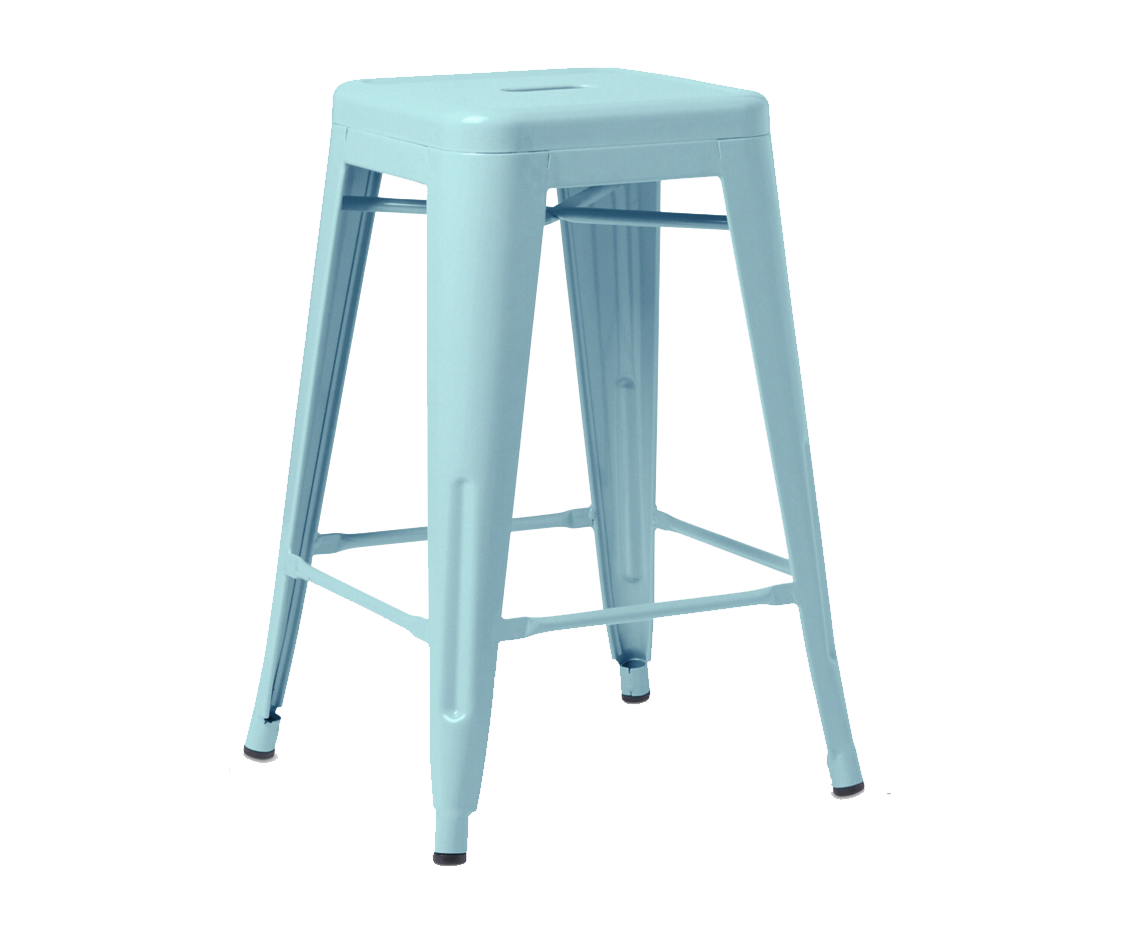 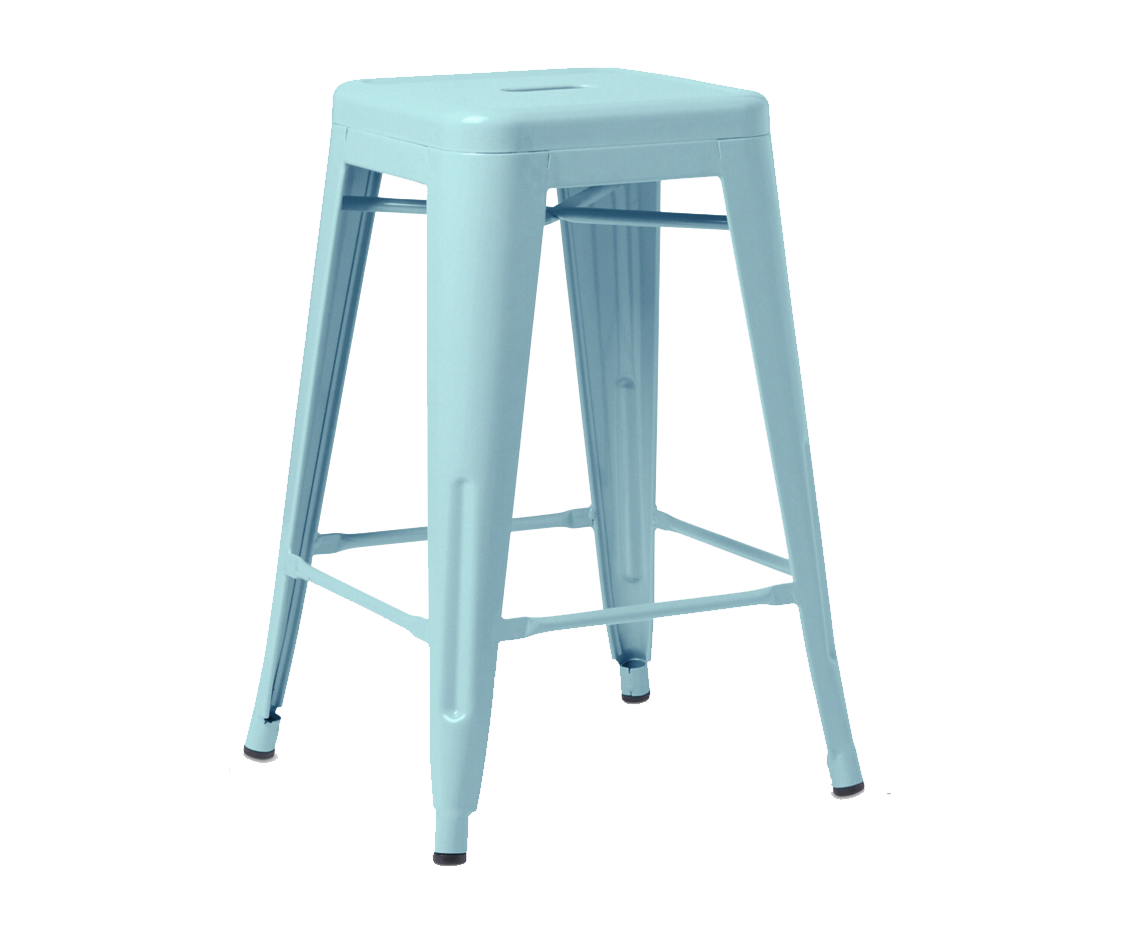 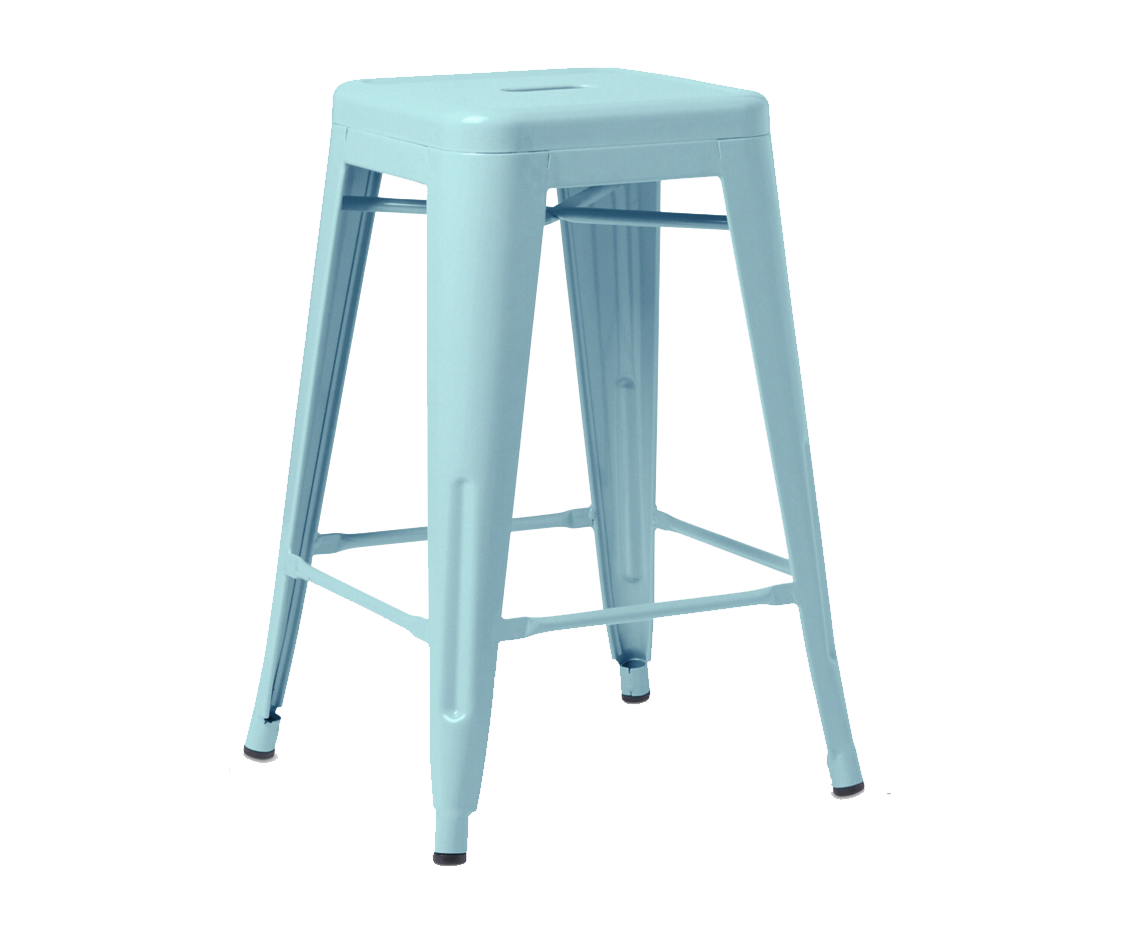 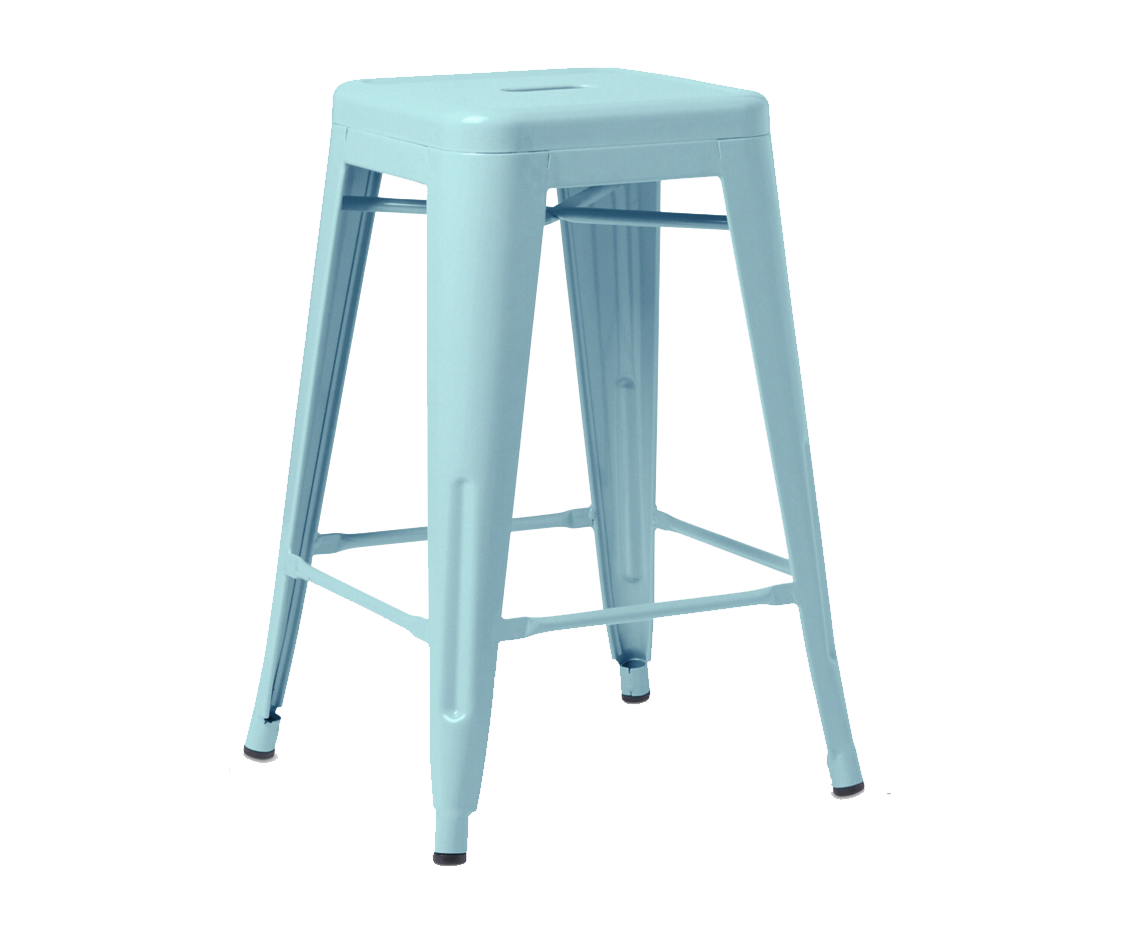 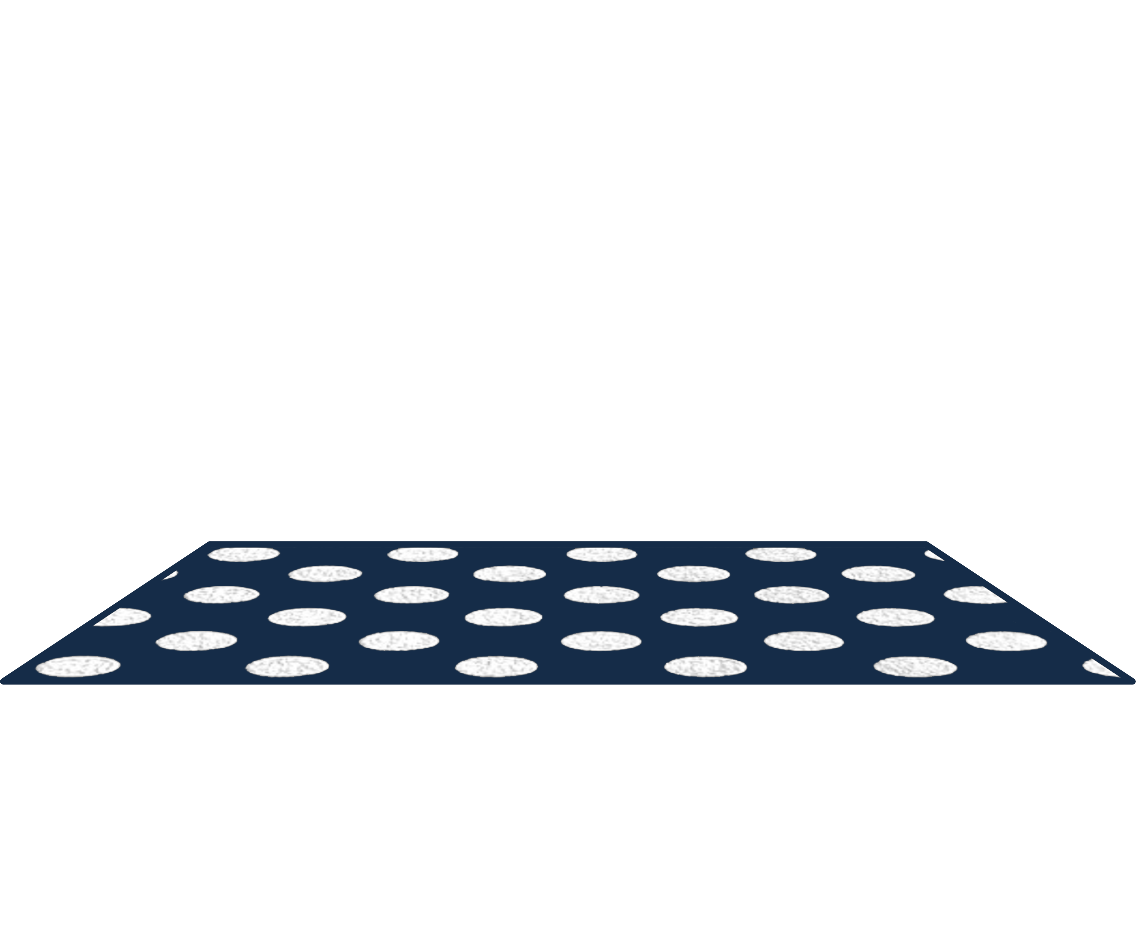 Back
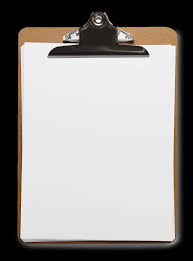 Orchestra Flyer
Back
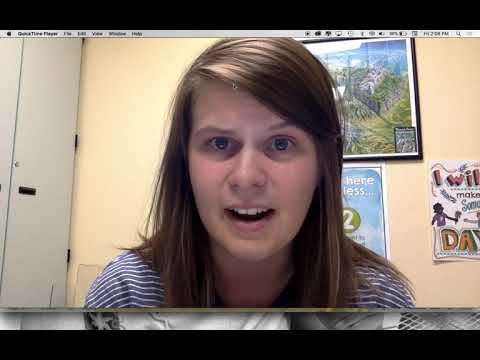 Back
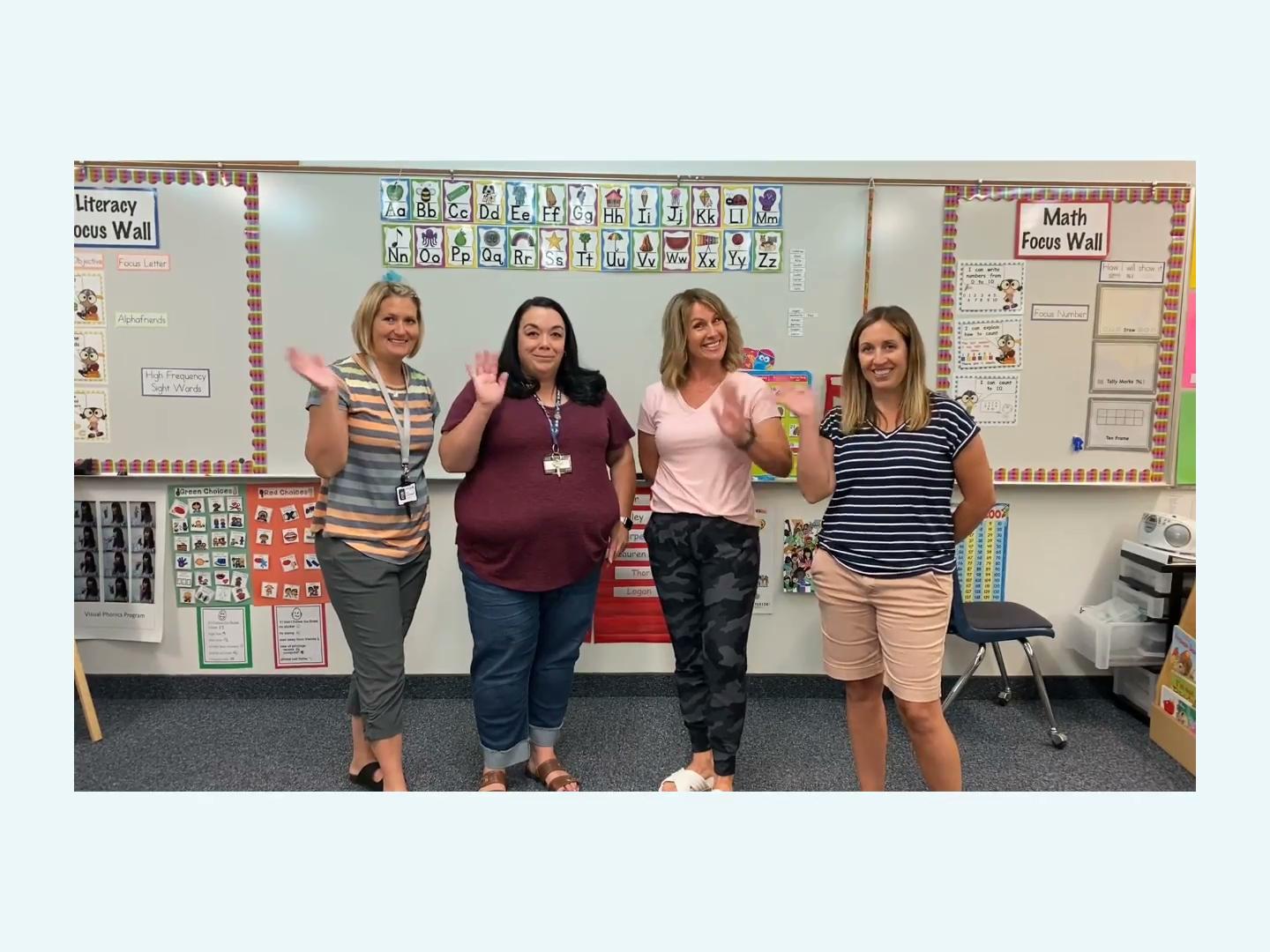 Back
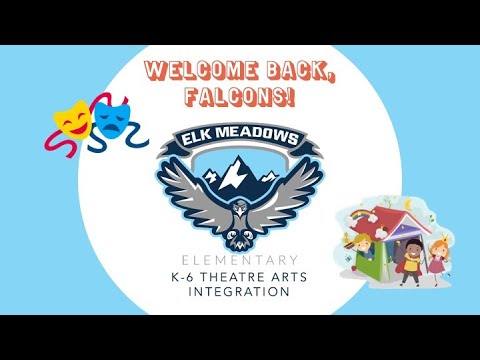 Back
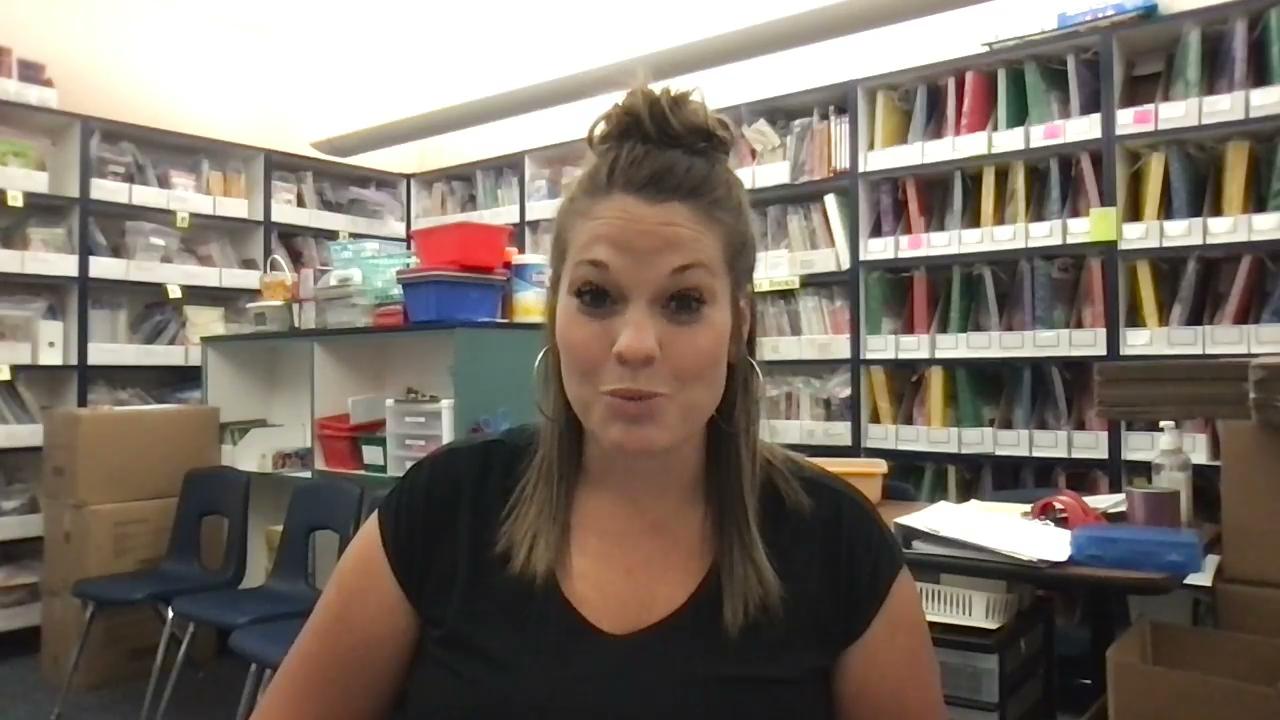 Back